Complex modeling of the radiation  spectrum of accreting neutron stars
René Šprňa
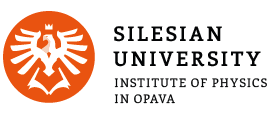 Oct 2022
24th RAGtime
on Relativistic Astrophysics
Assumptions / Approximations
Weak magnetic field                               magnetospheric radius      neutron star radius (inner edge of the disk on ISCO)          accreting material creates boundary layer          infalling material spinup the neutron star



Disk – Optically thick, no inner structure, isotropic radiation




Schwarzschild metric:
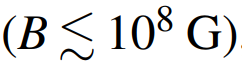 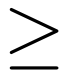 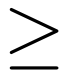 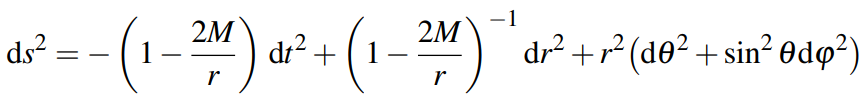 Frequency shift (g-factor) map
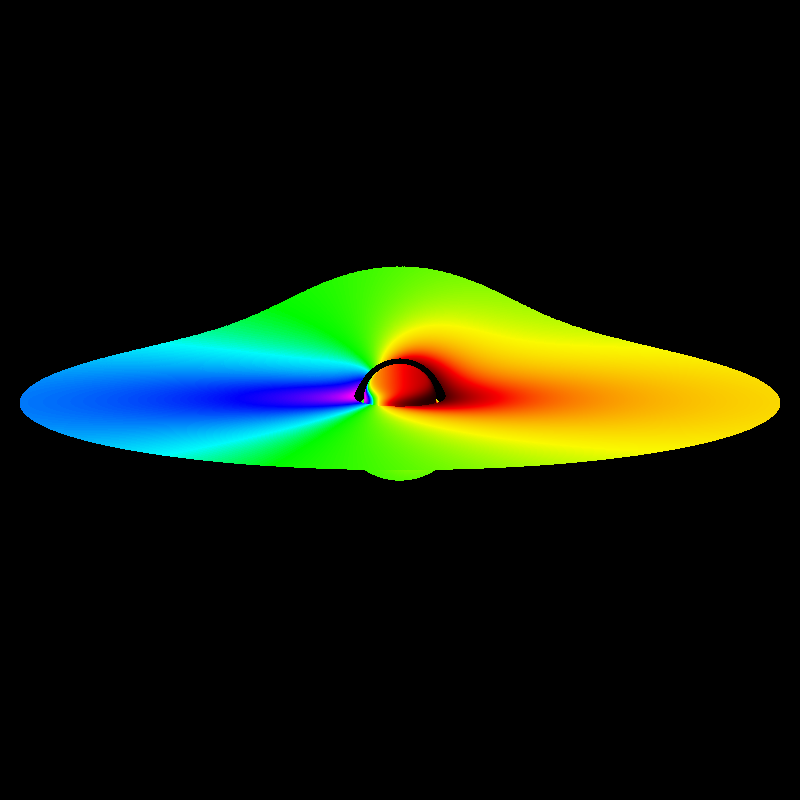 Spectral profile
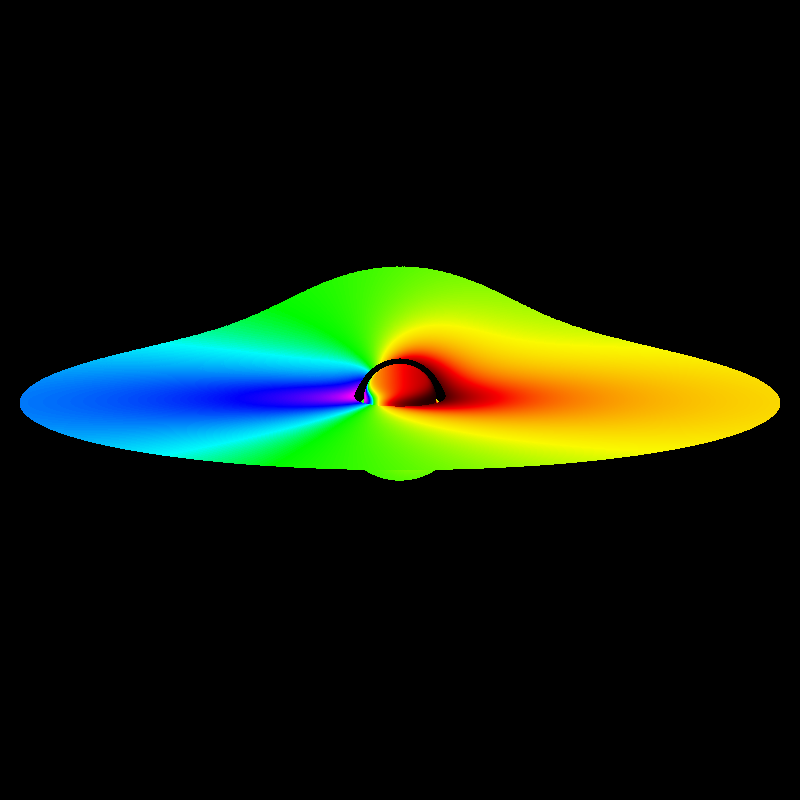 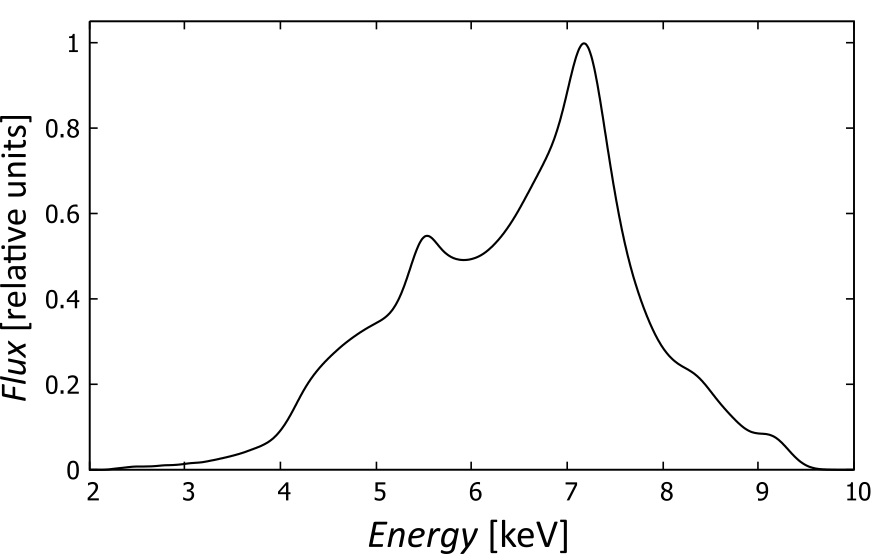 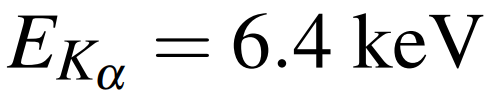 Components of the system
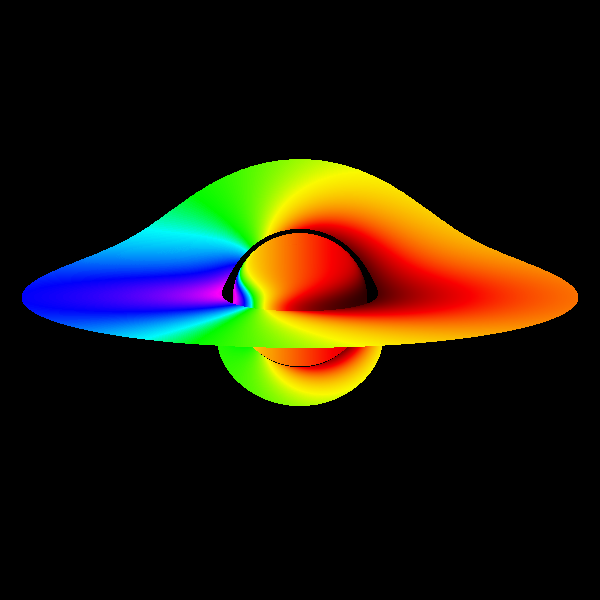 Components of the system
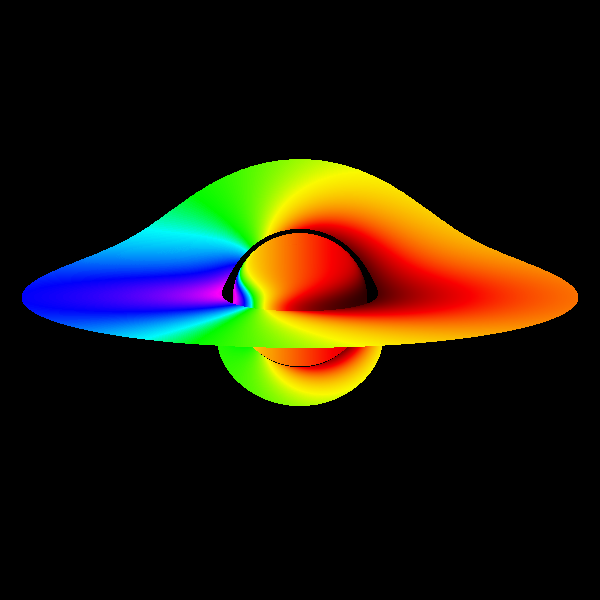 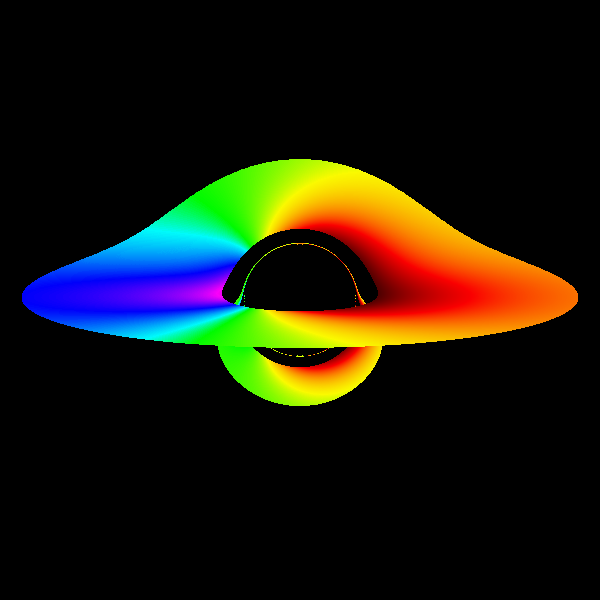 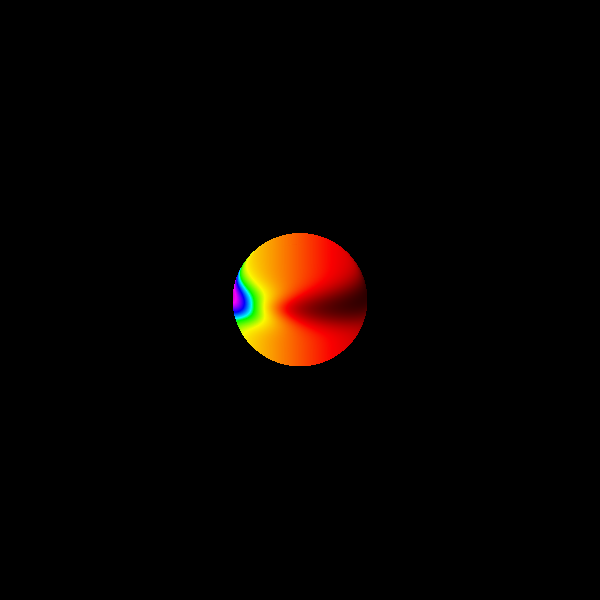 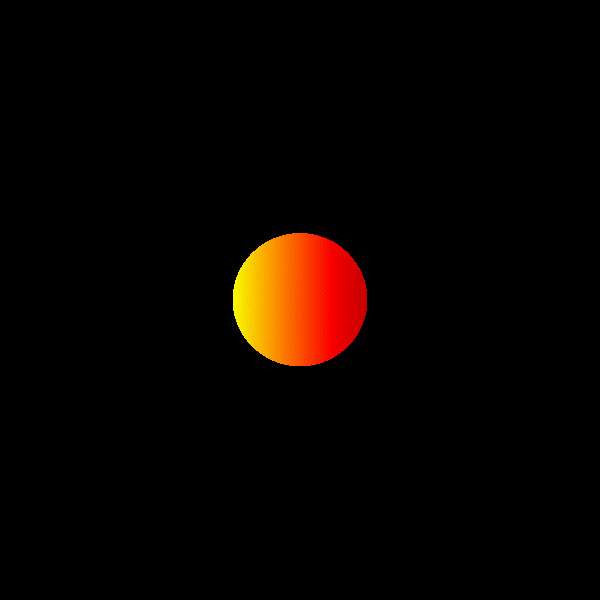 +
+
neutron
star
accretion
disk
boundary
layer
Model – Disk spectrum
Black body
Iron line
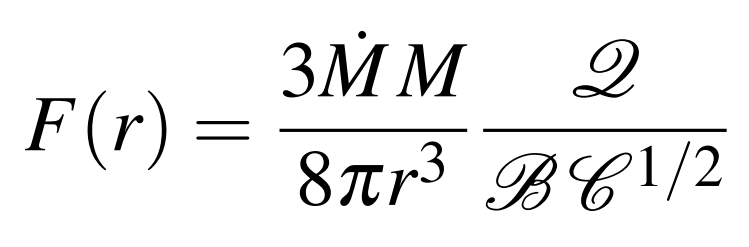 Novikov-Thorne
rest energy
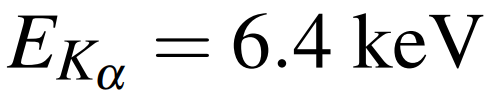 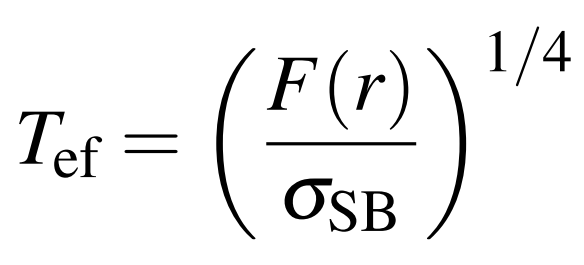 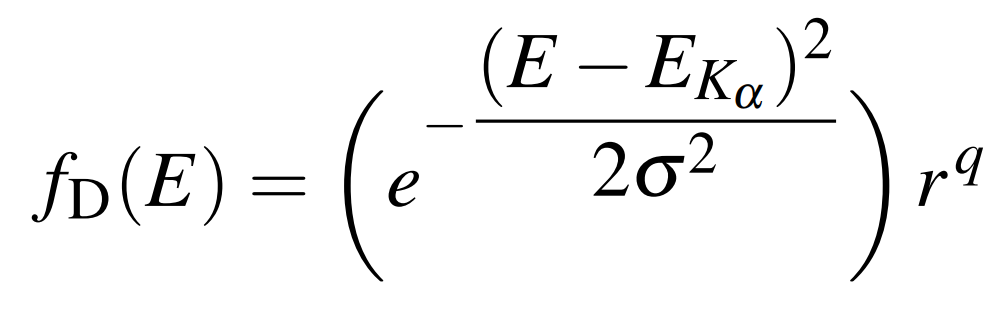 Stefan-Boltzmann
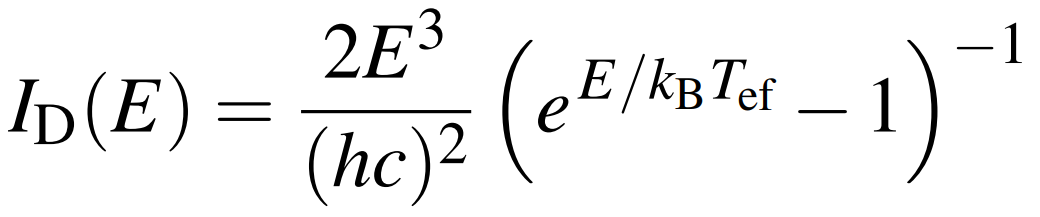 Parameters of disk model:      ,    ,     ,
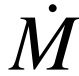 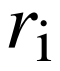 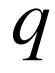 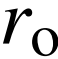 Model – NS surface
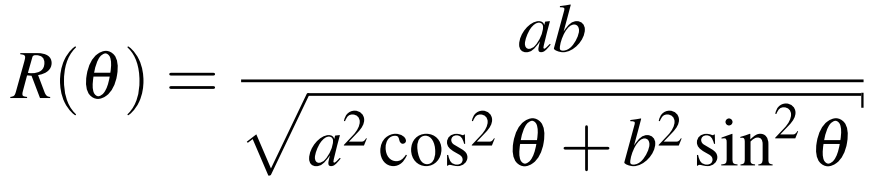 ellipsoid
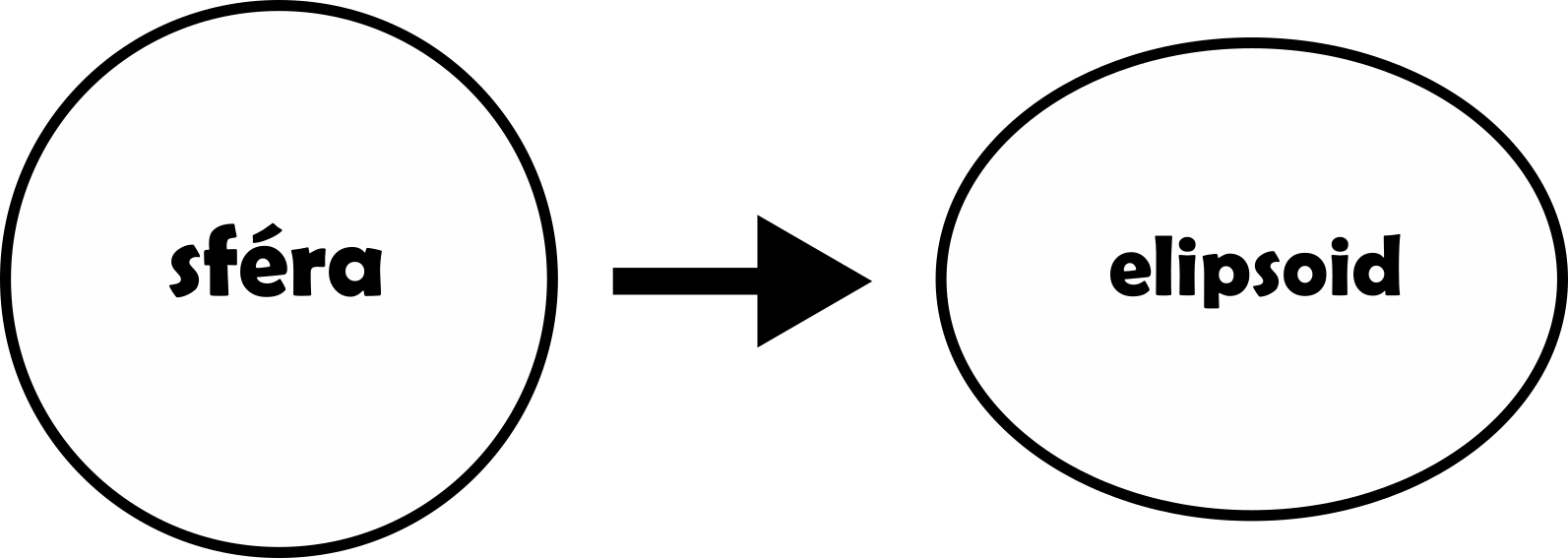 sphere vs ellipsoid
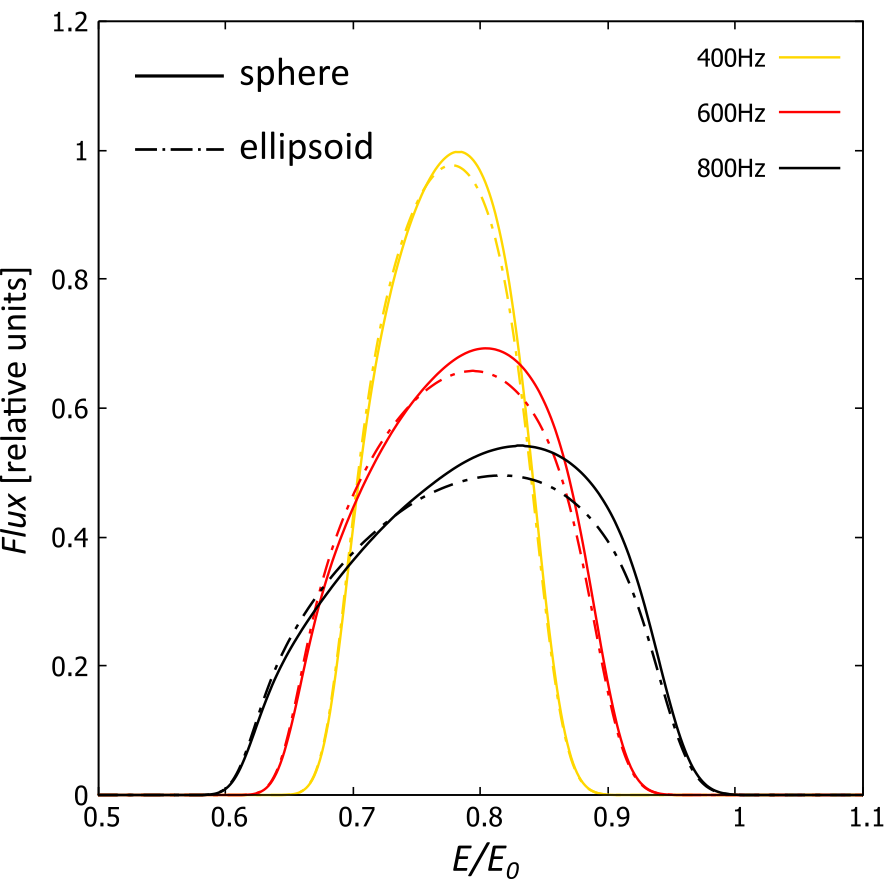 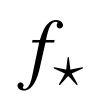 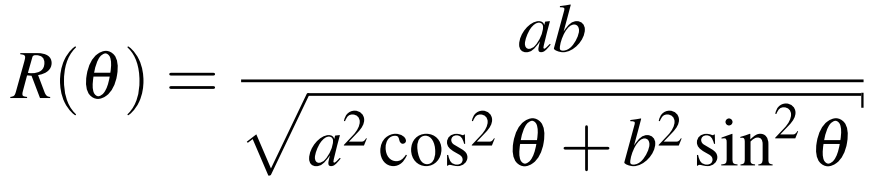 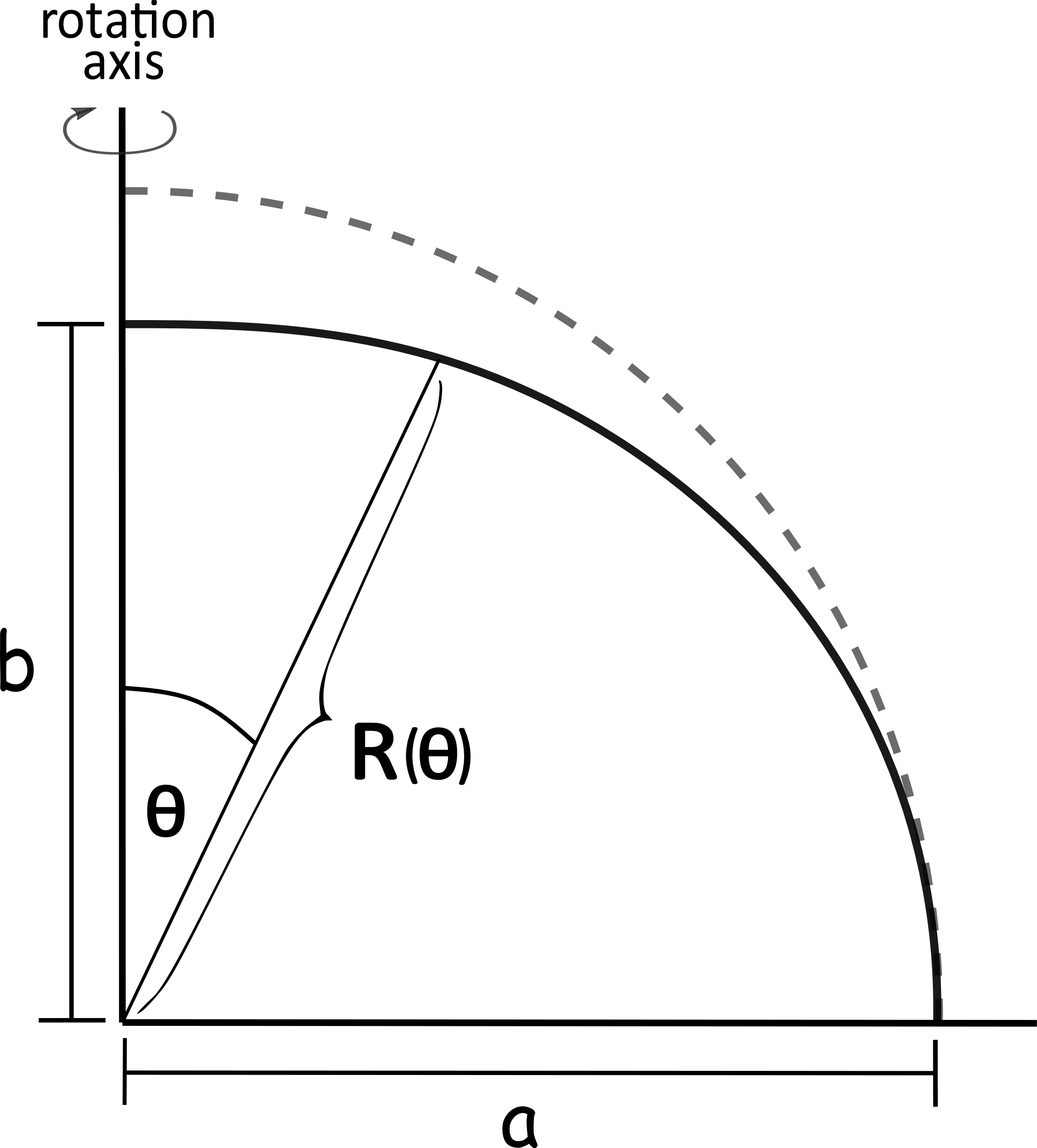 “Oblateness“ values for given frequencies based on nummerical modeling
iron line profile
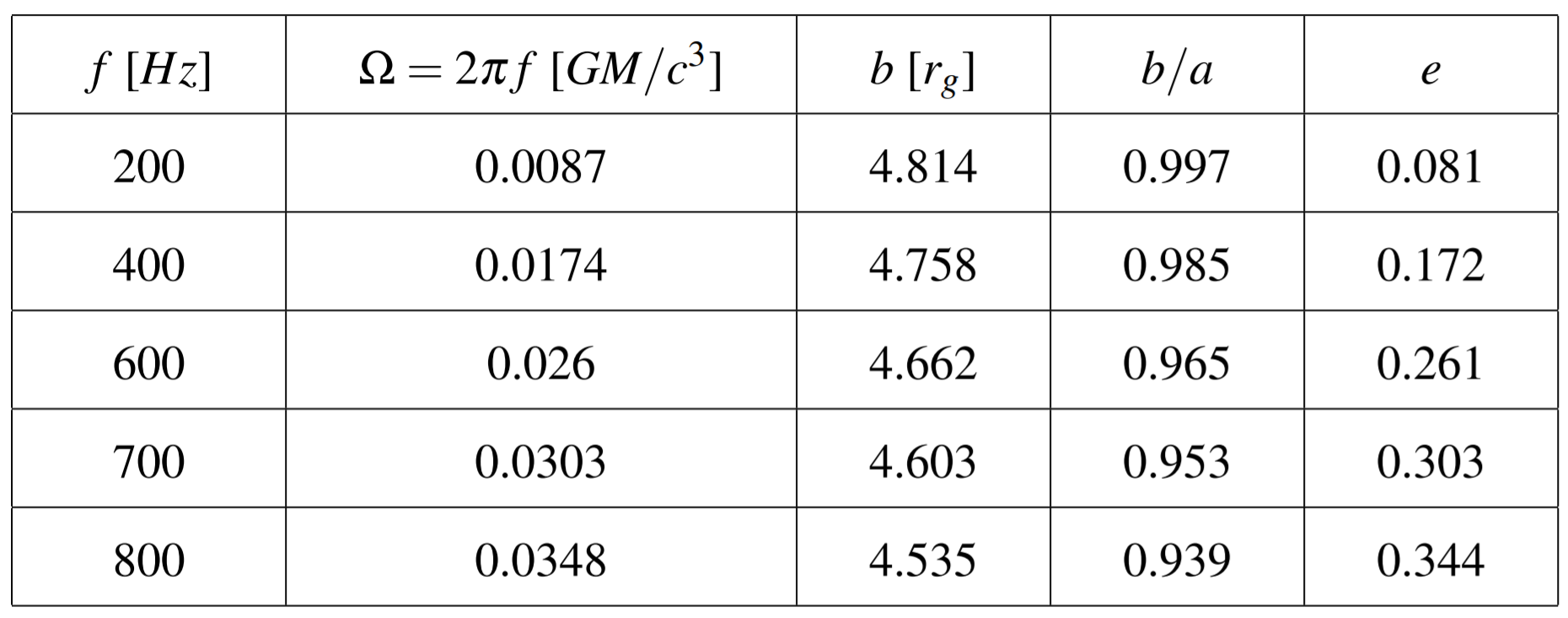 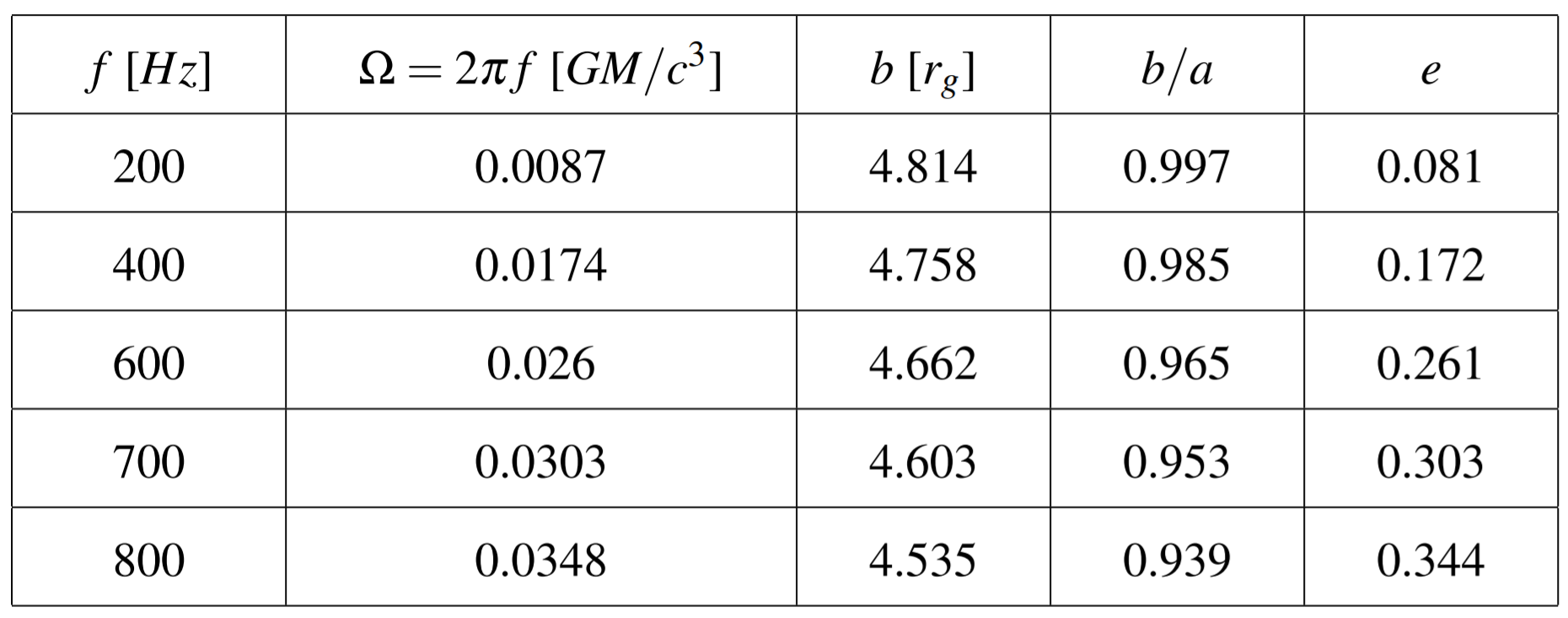 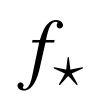 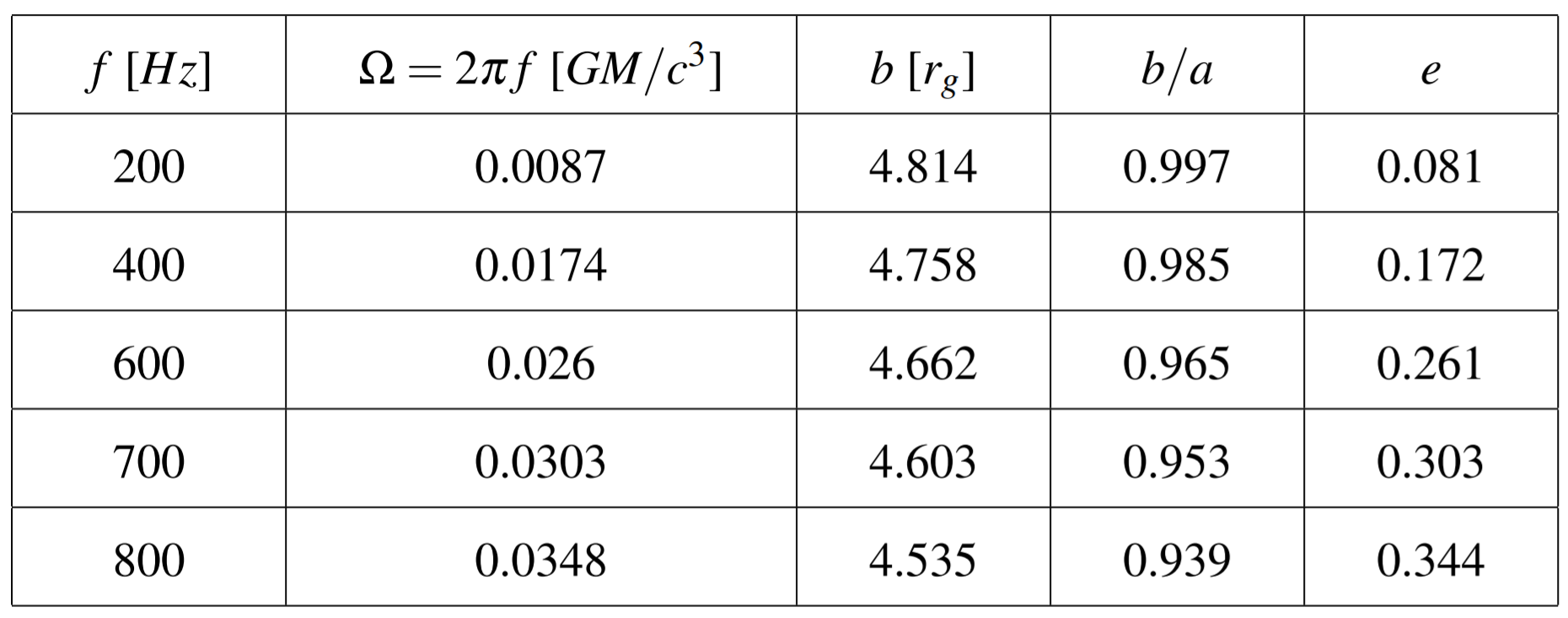 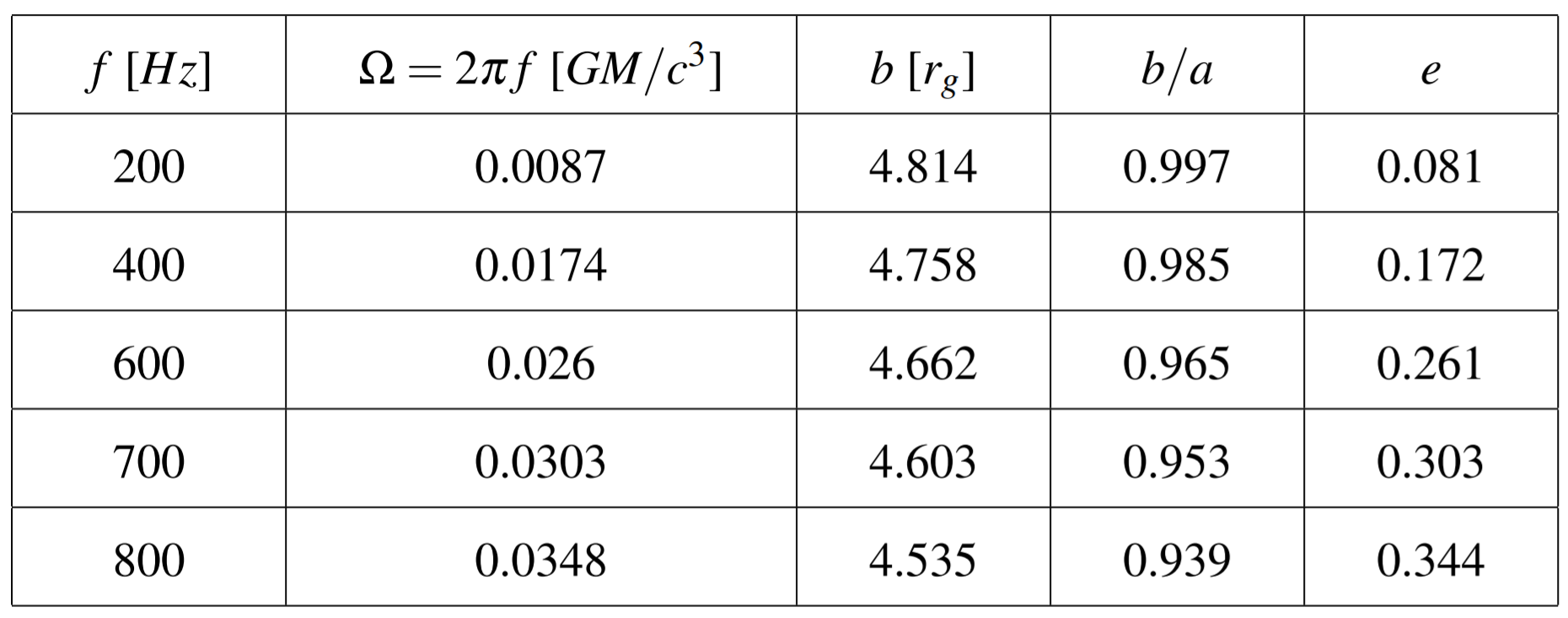 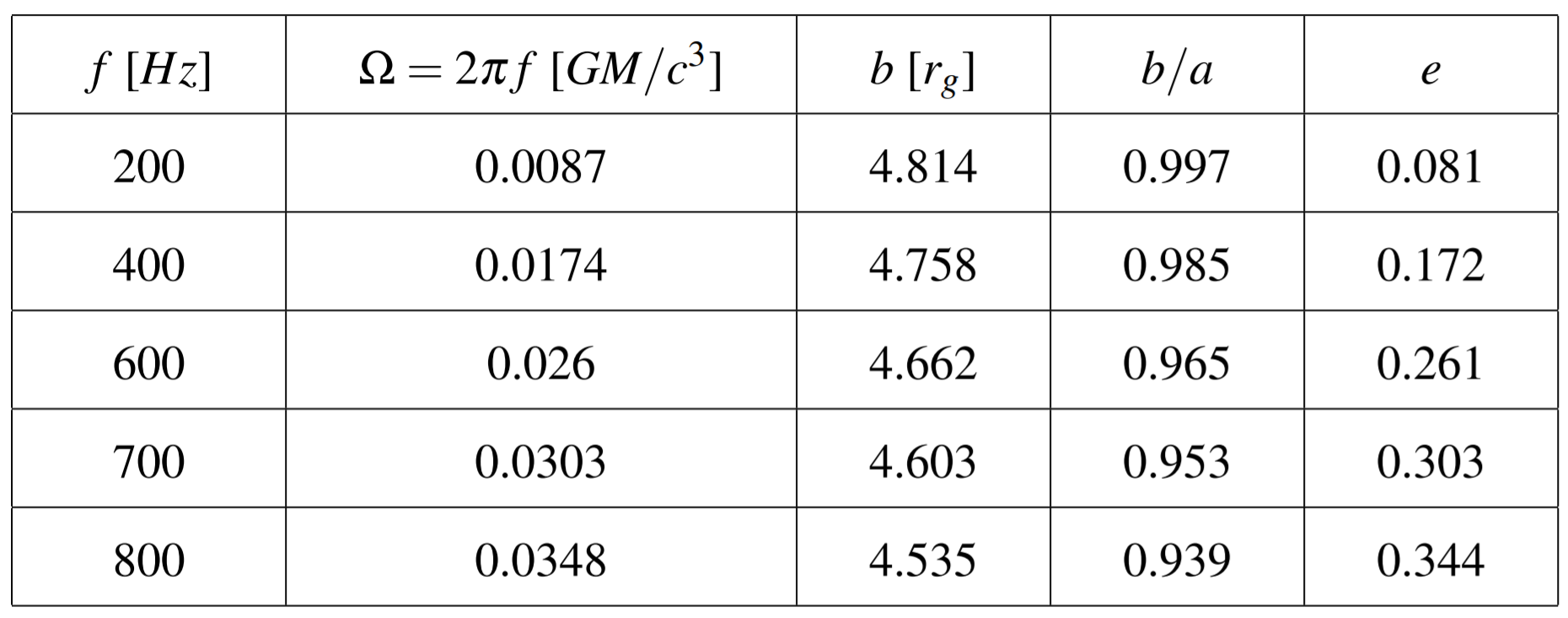 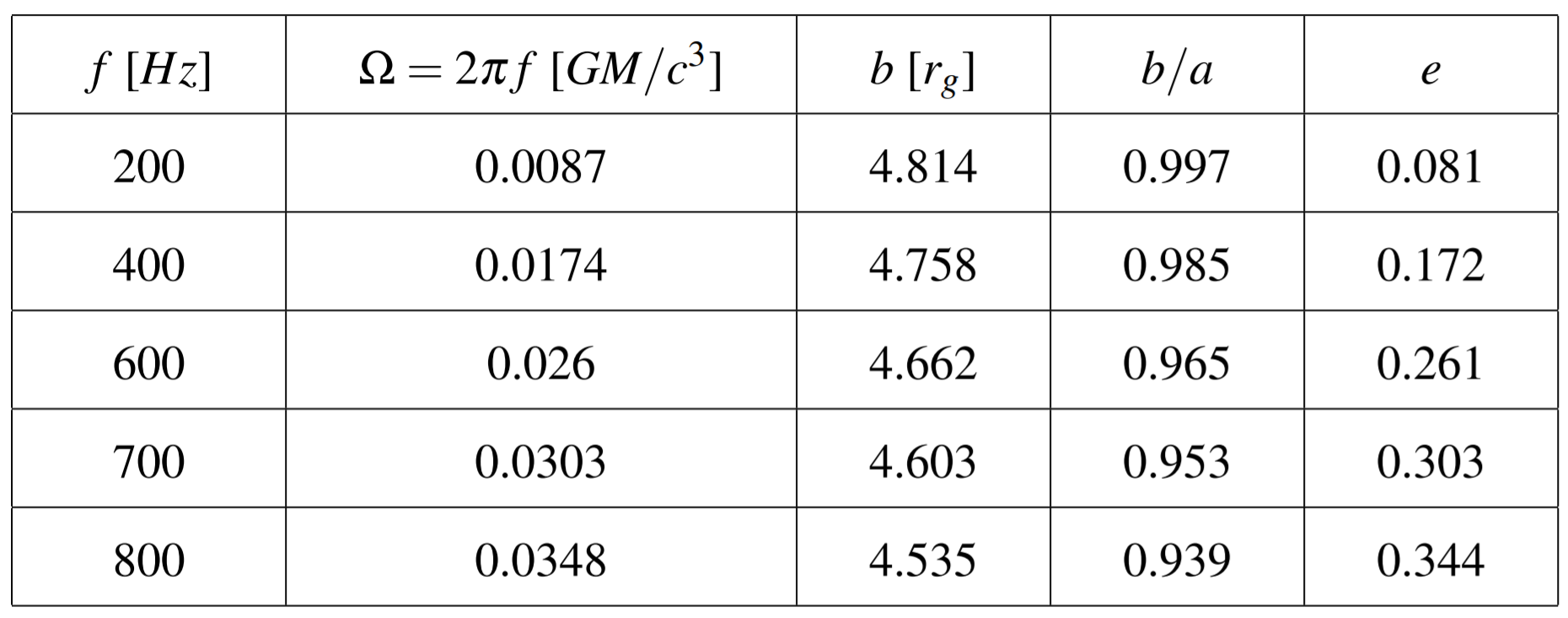 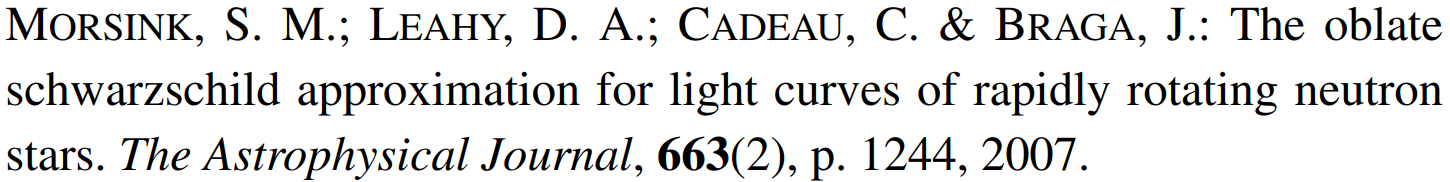 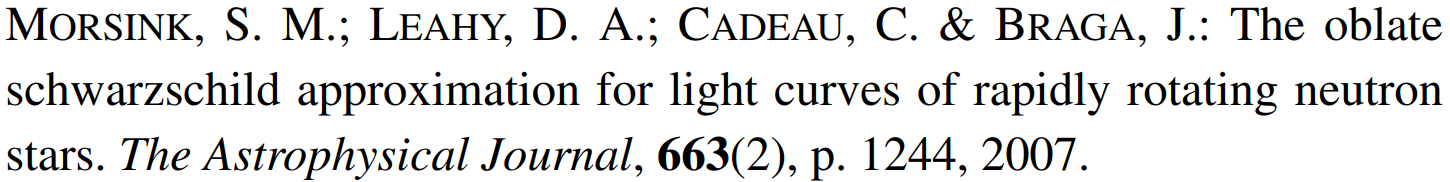 Model – NS spectrum
Black body
Iron line
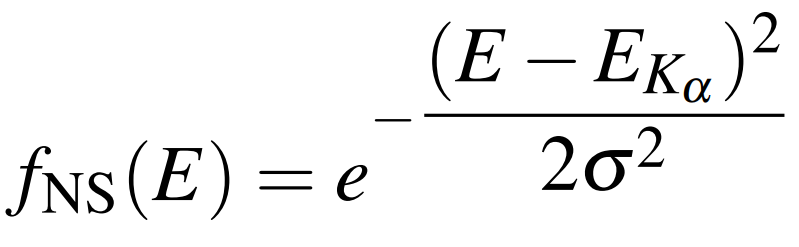 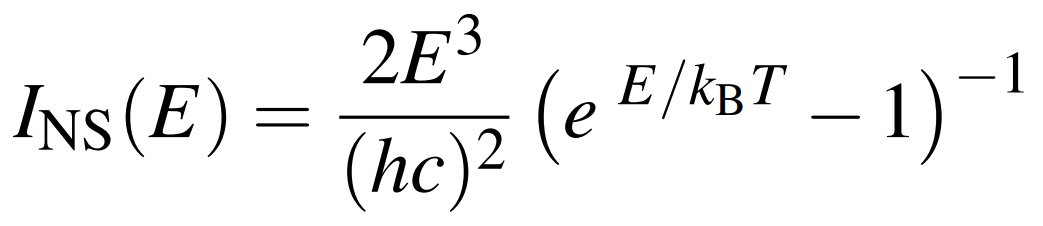 Parameters of NS model:      ,    ,    ,     ,
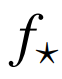 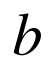 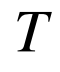 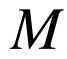 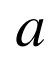 Model - BL
angular velocity of the NS
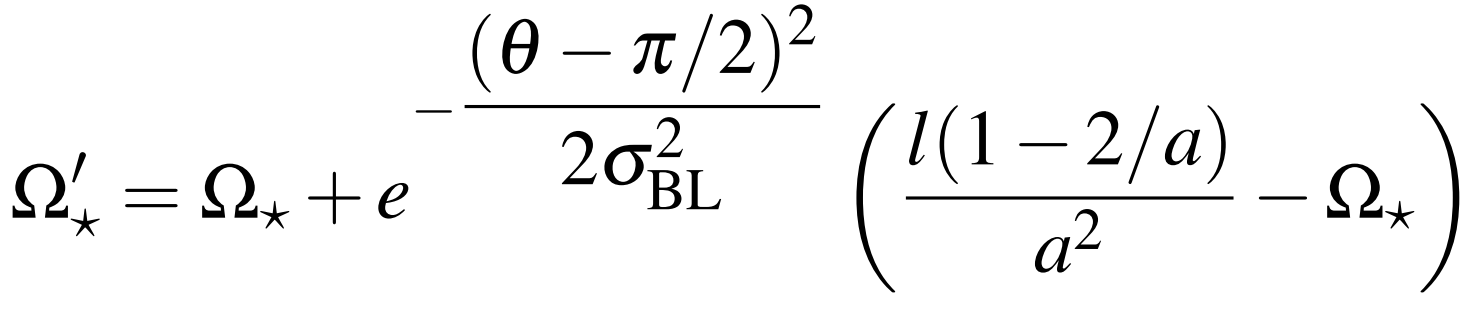 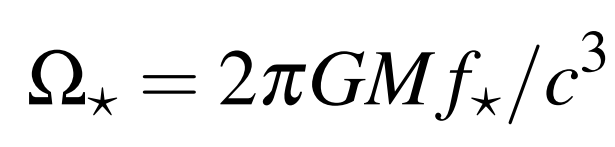 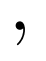 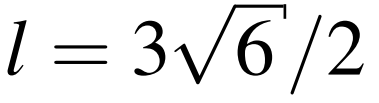 angular velocity of the BL
specific angular momentum
        (in schwarzschild)
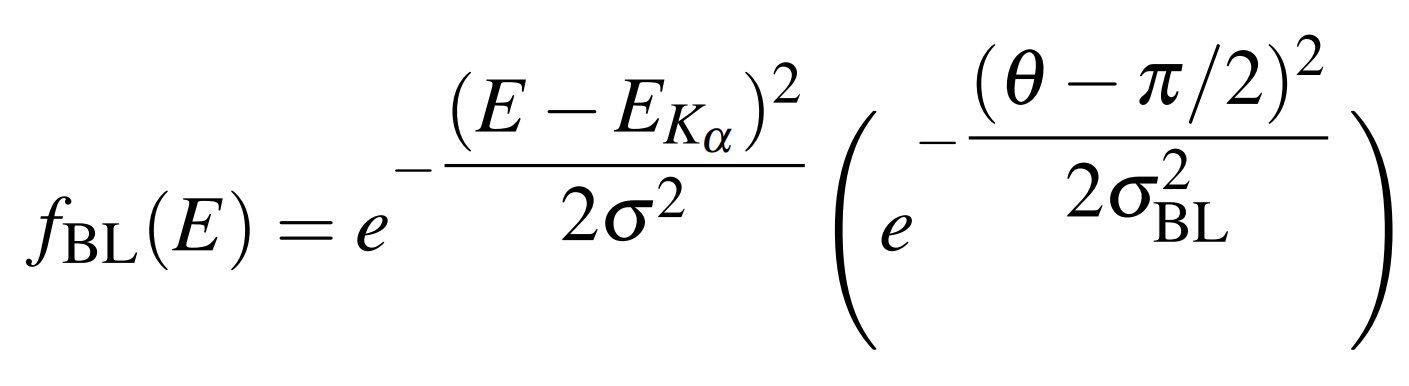 Iron line
Parameters of BL model:
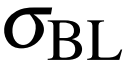 Total intensity
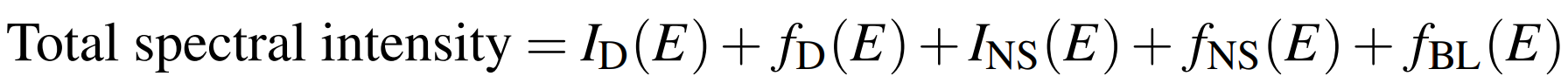 Total intensity
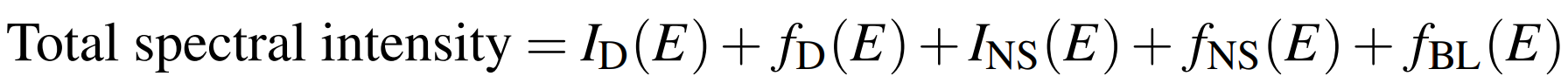 (of Kα iron line)
Model – Disk – comparison
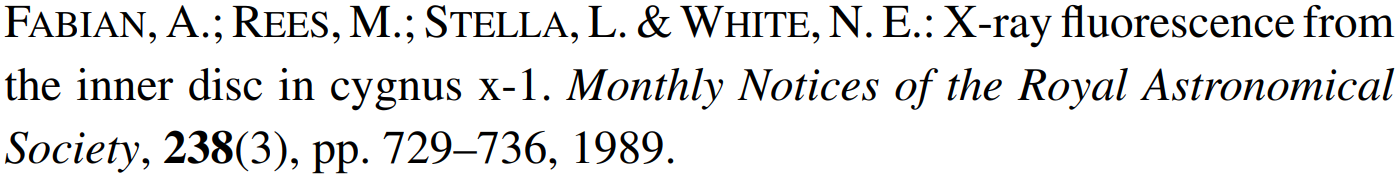 my results
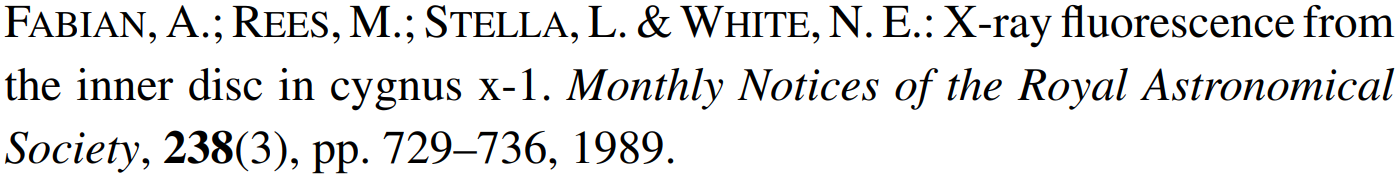 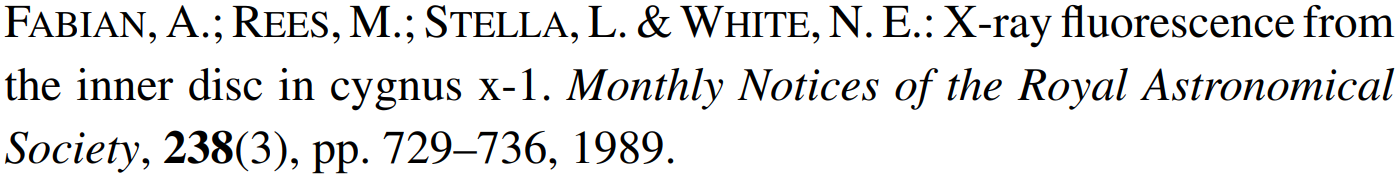 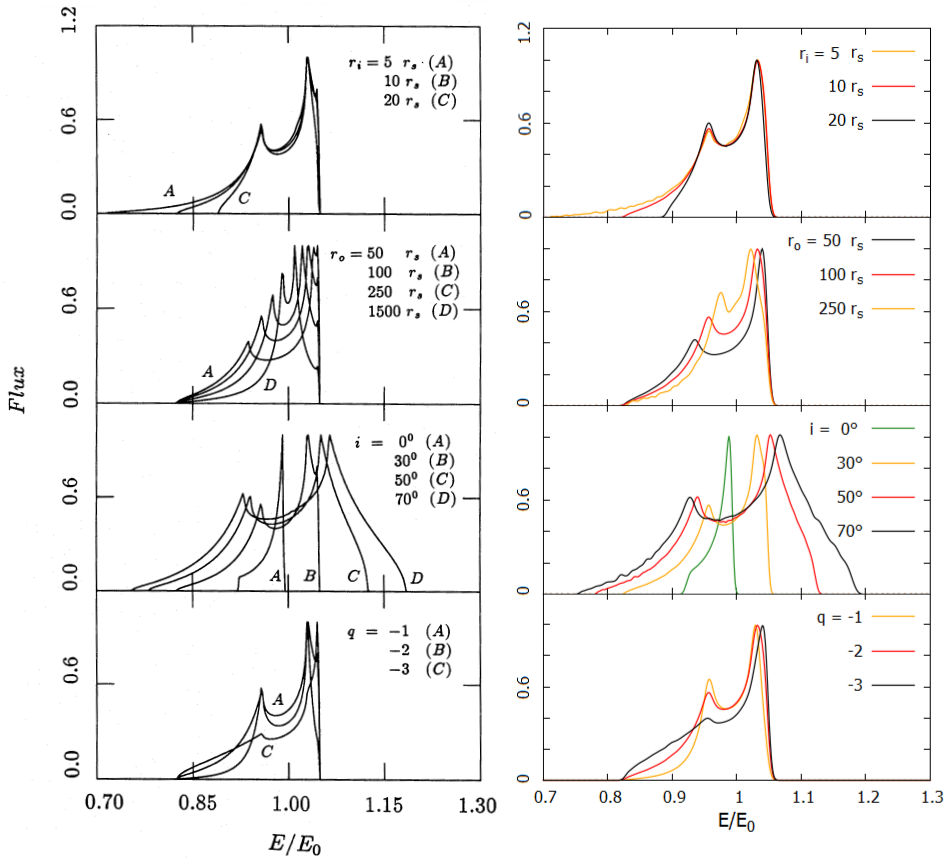 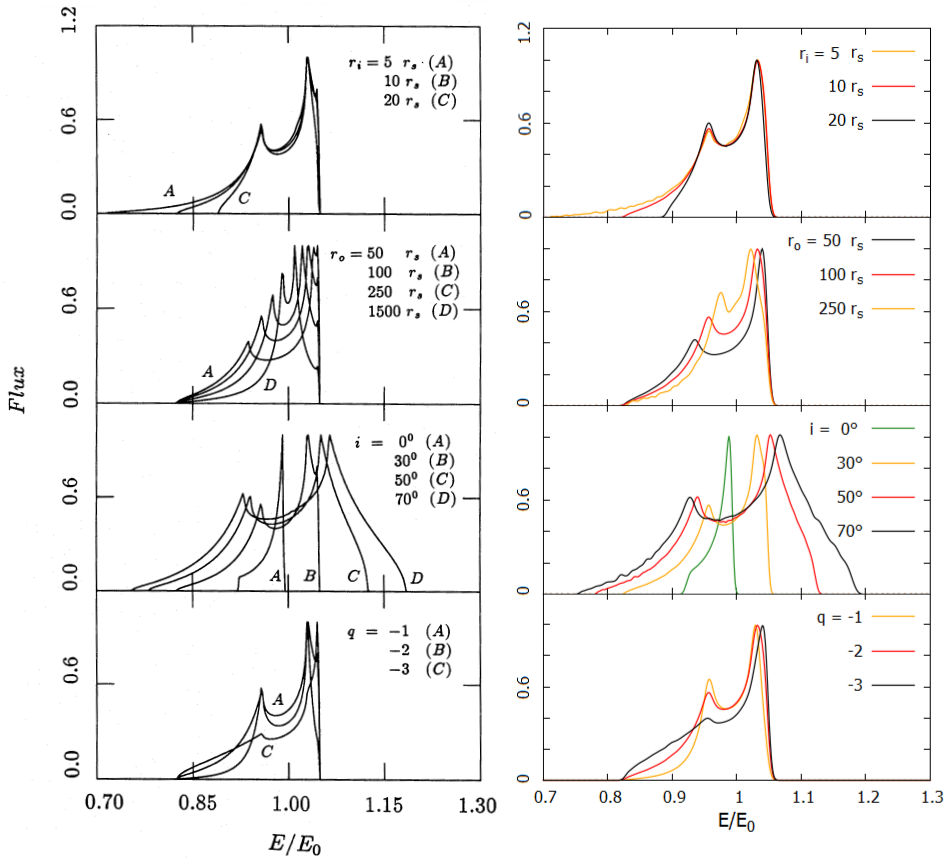 When not specified, the other parameters are fixed at:
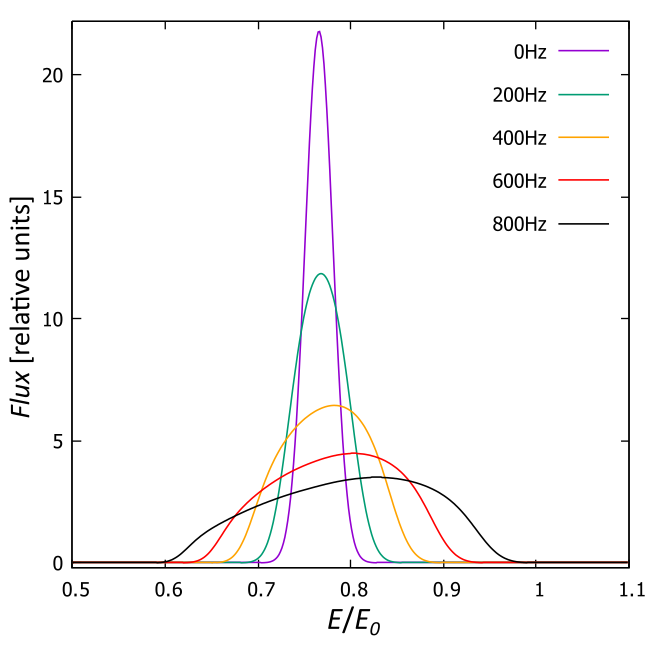 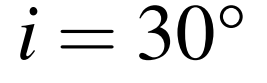 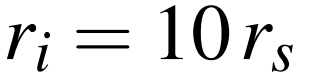 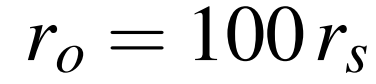 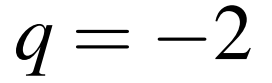 Model – Disk – comparison
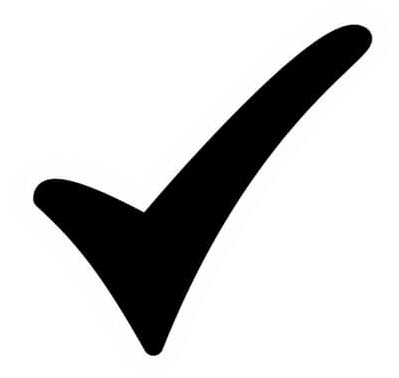 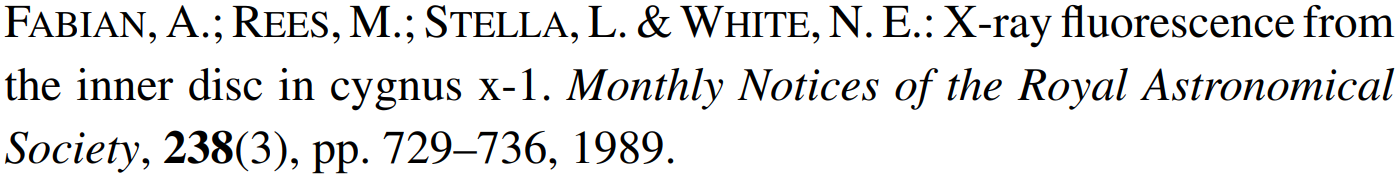 my results
Pretty good
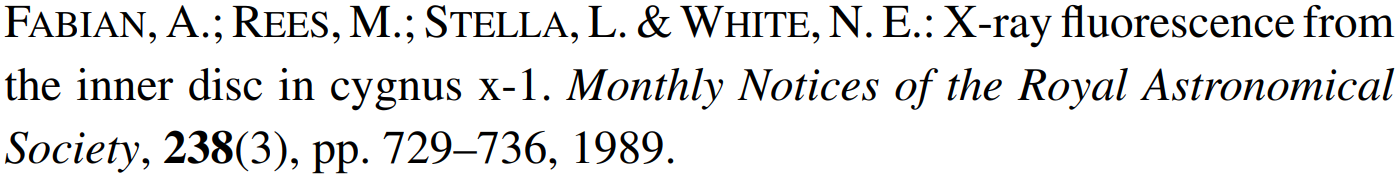 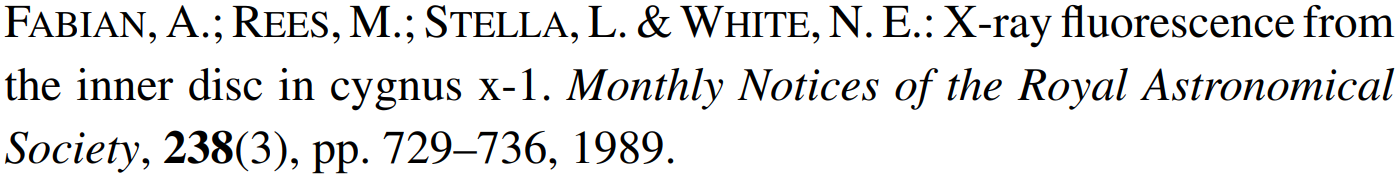 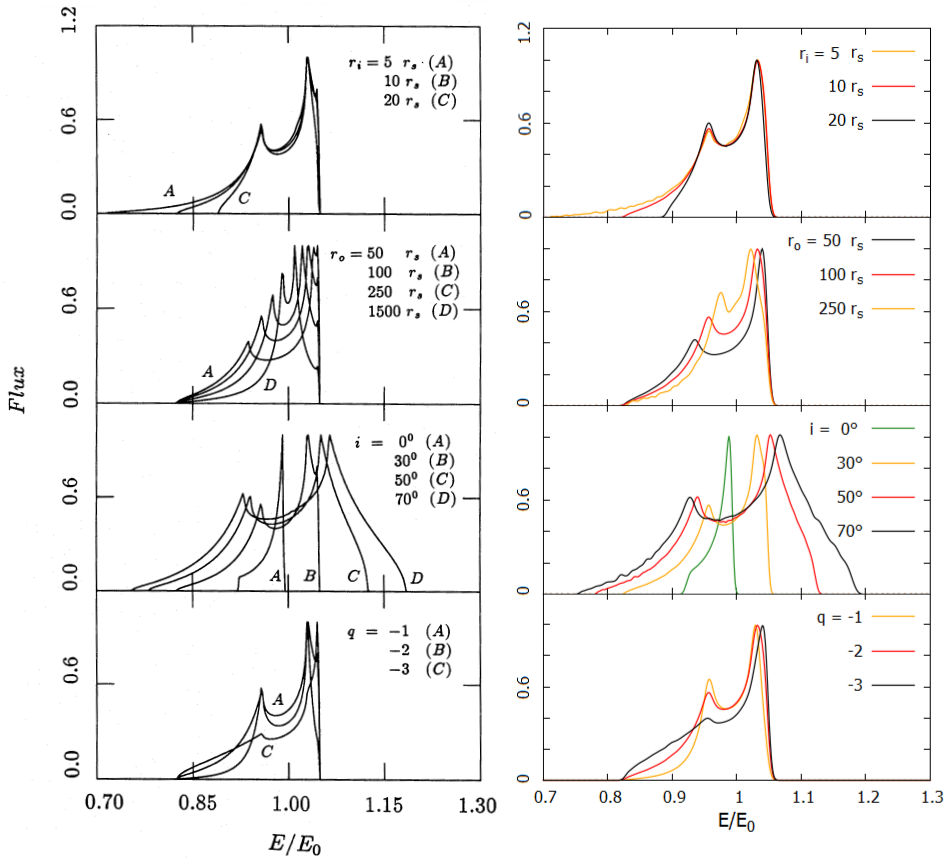 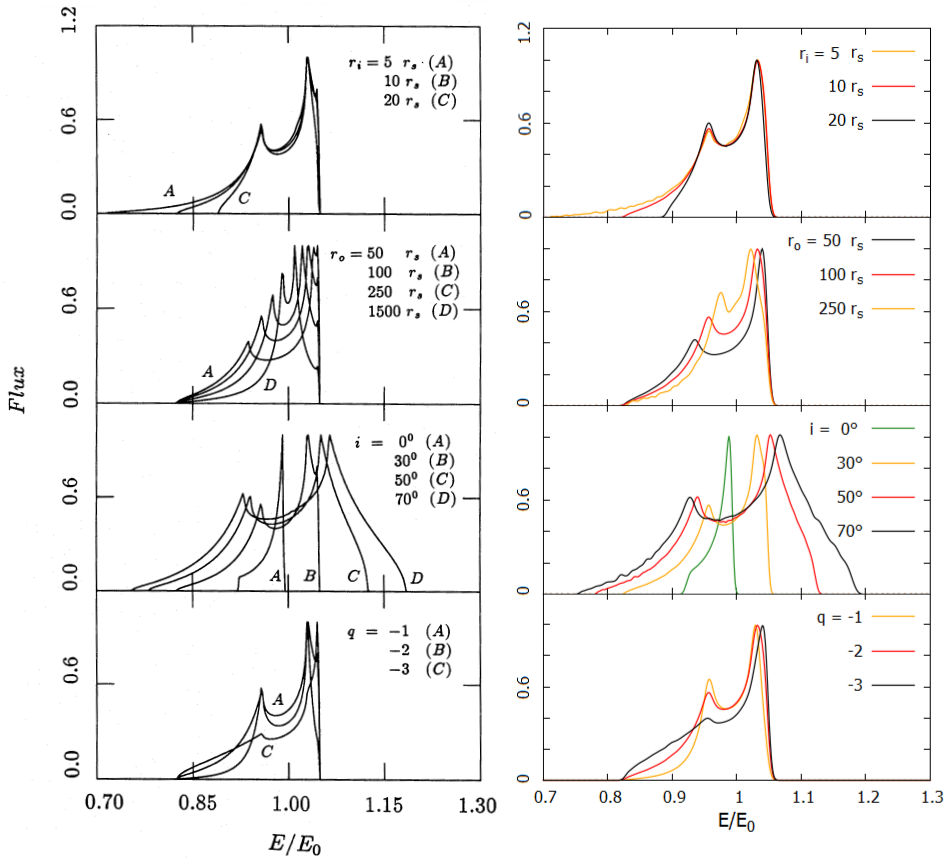 When not specified, the other parameters are fixed at:
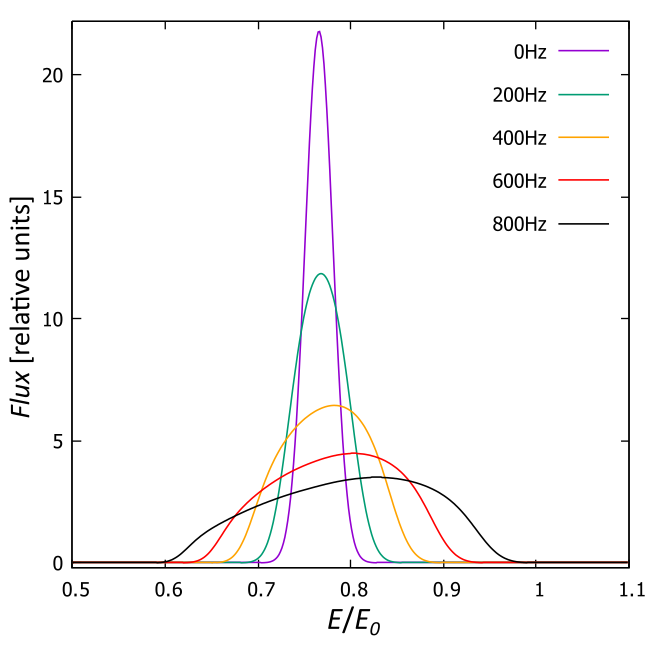 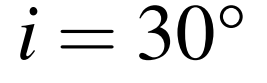 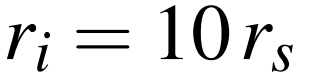 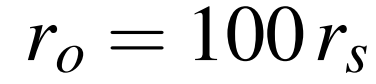 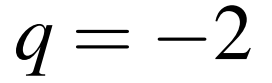 Model – NS – comparison
my results
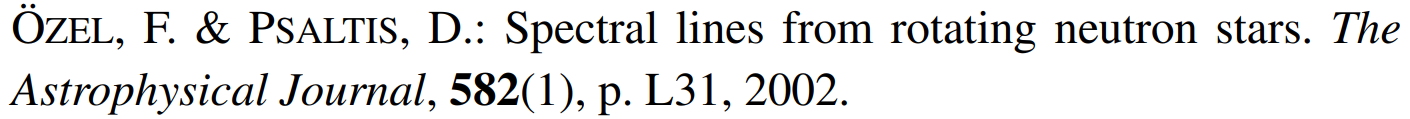 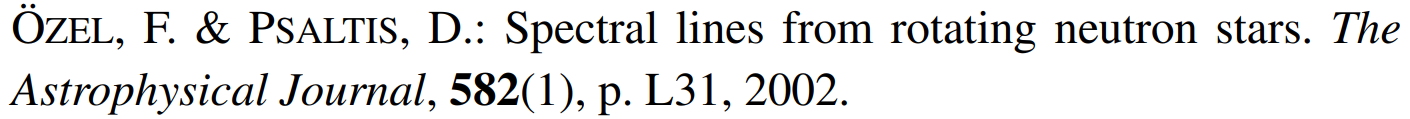 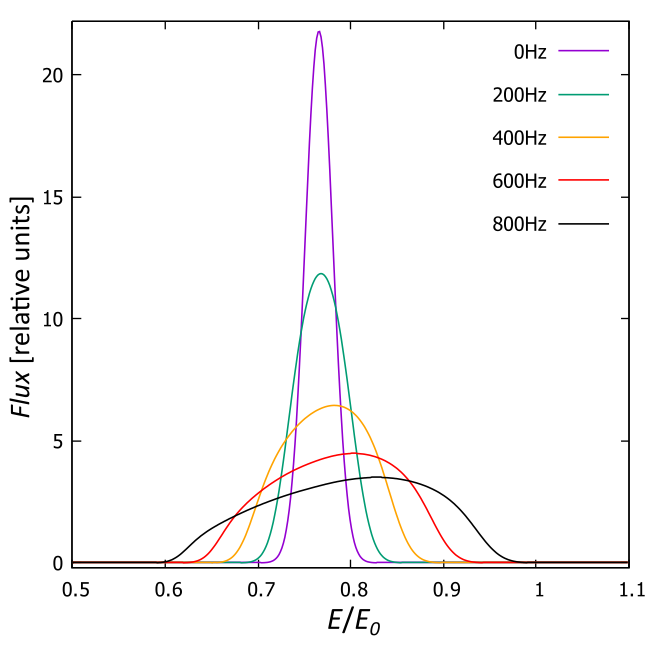 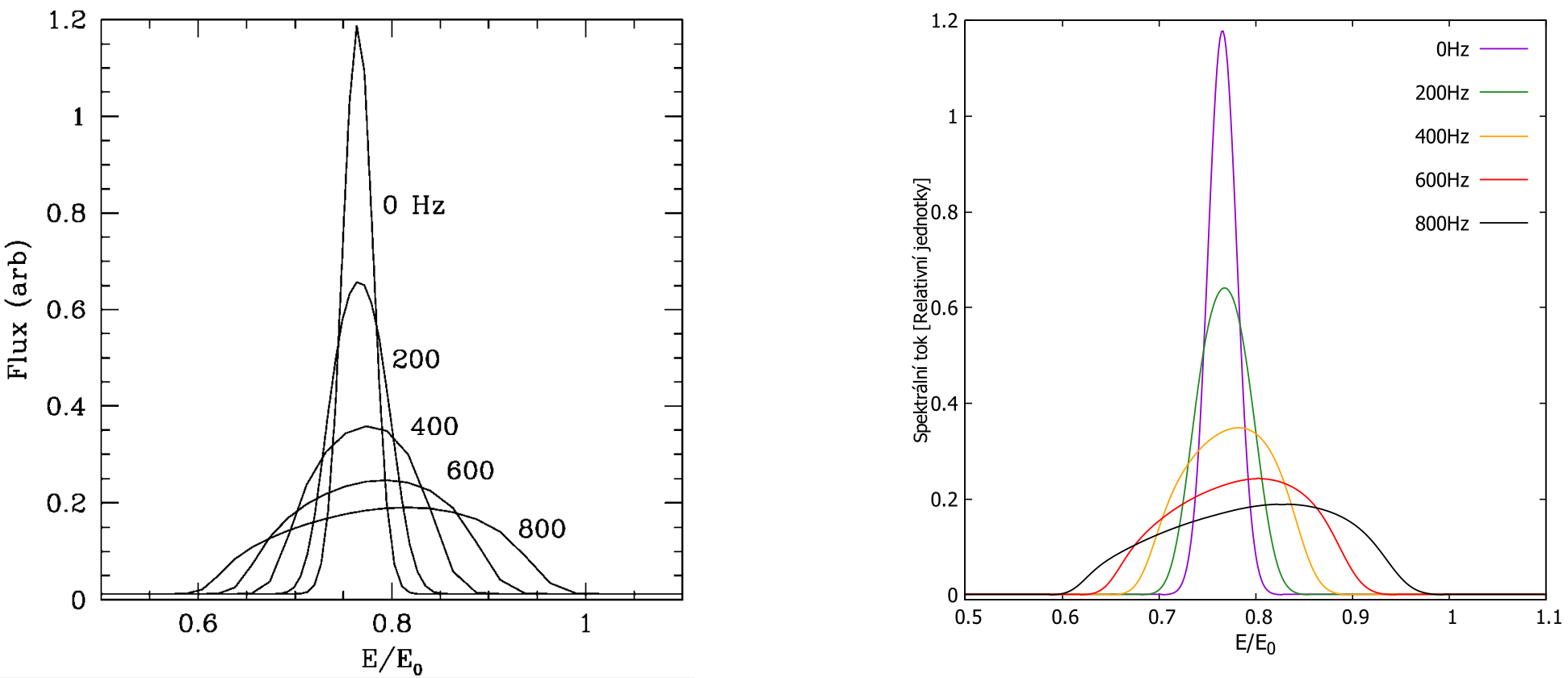 Model – NS – comparison
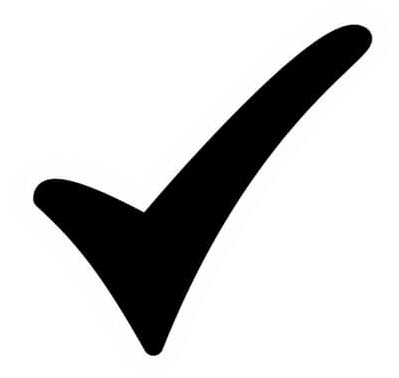 Pretty good
my results
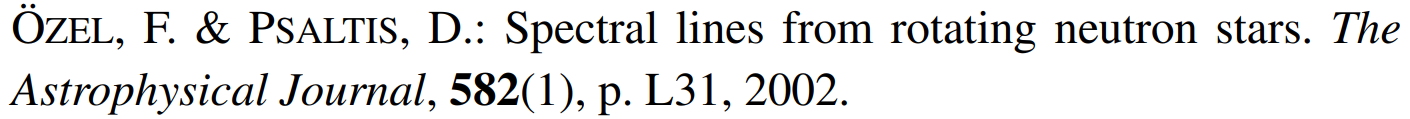 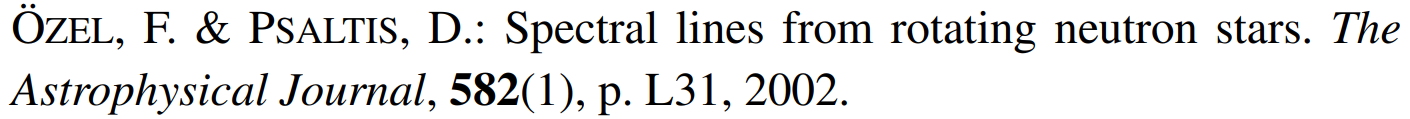 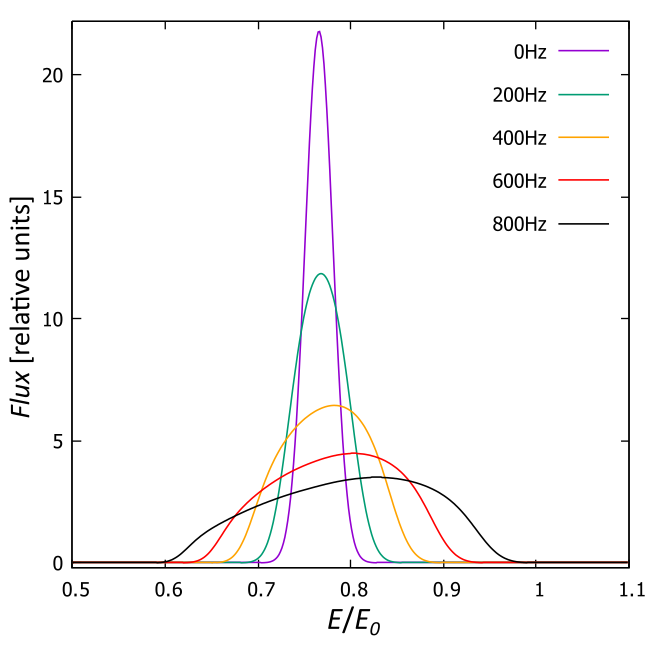 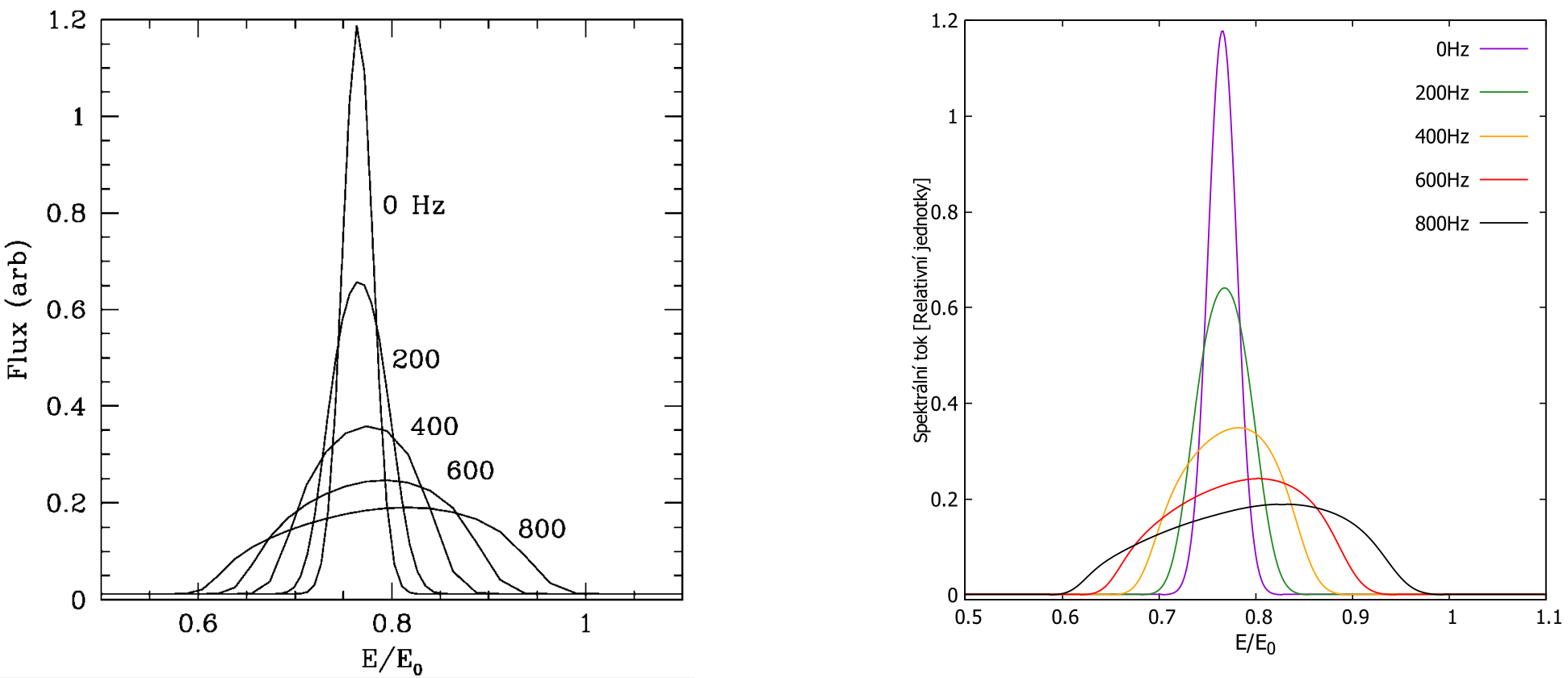 Photon geodesics
Numerically calculated using numerical code LSD created by pavel bakala.


The geodesics are computed for the whole system all at once – all obscuration effects are automatically included.
Obscuration effects
Frequency shift map
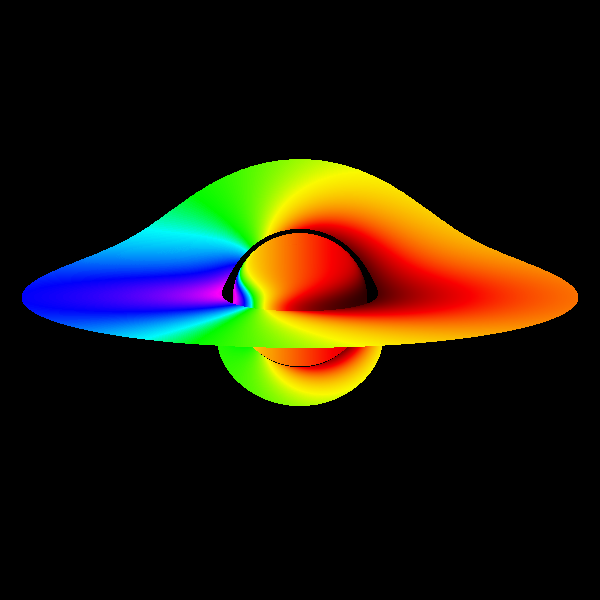 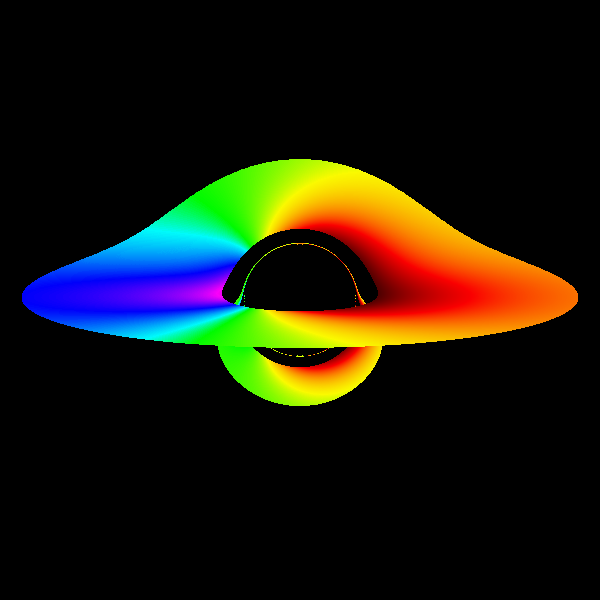 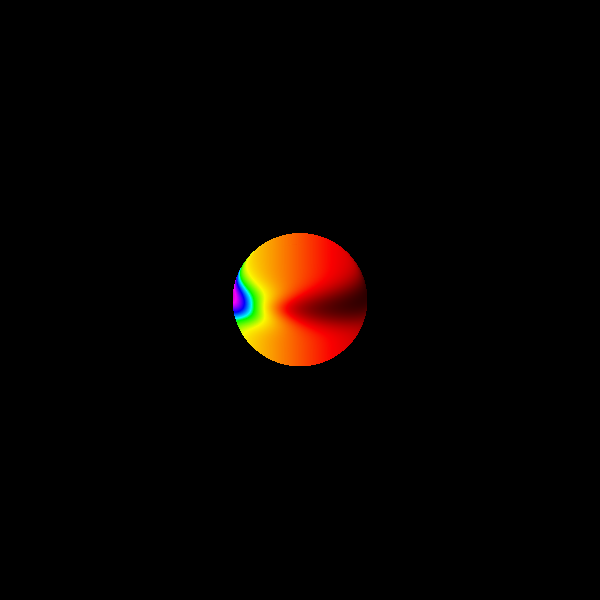 +
Spectral profile
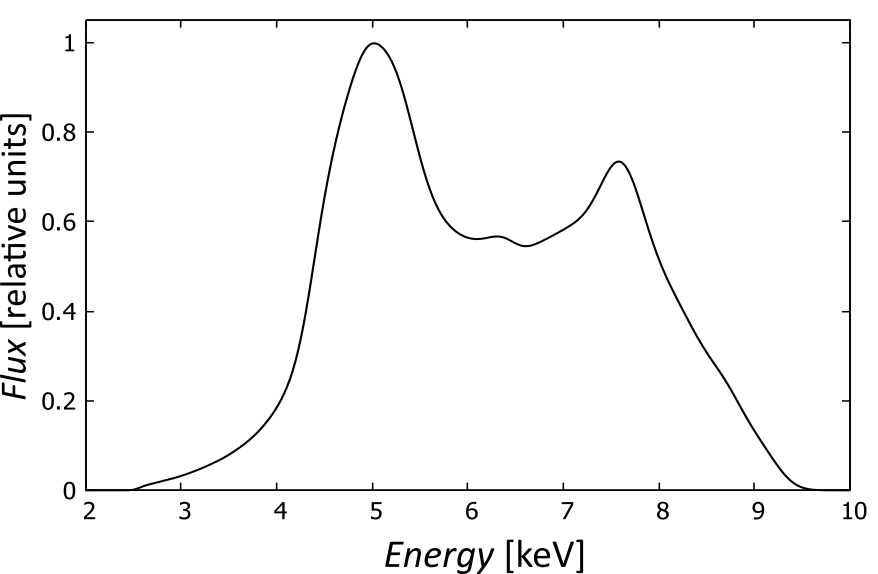 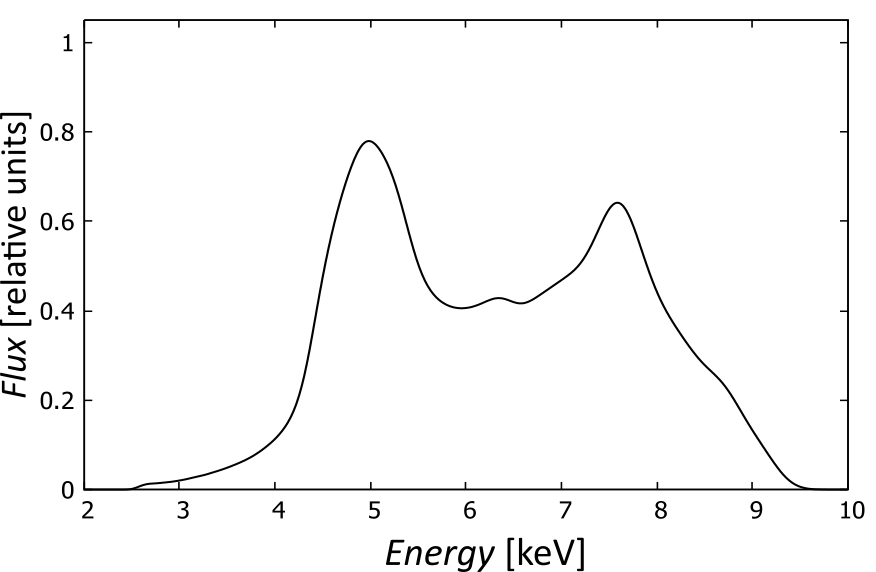 Spectral profile
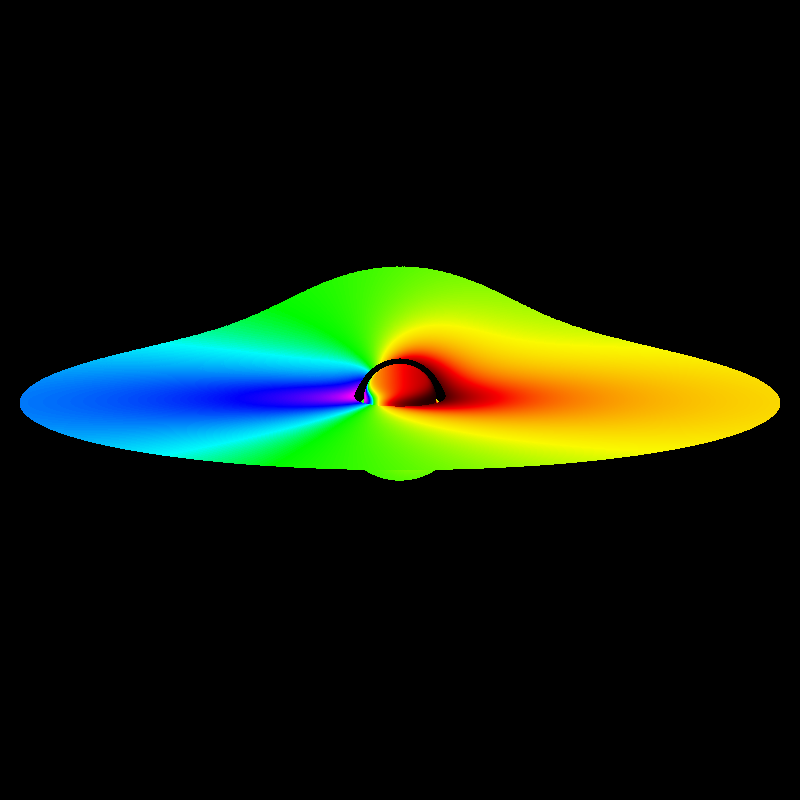 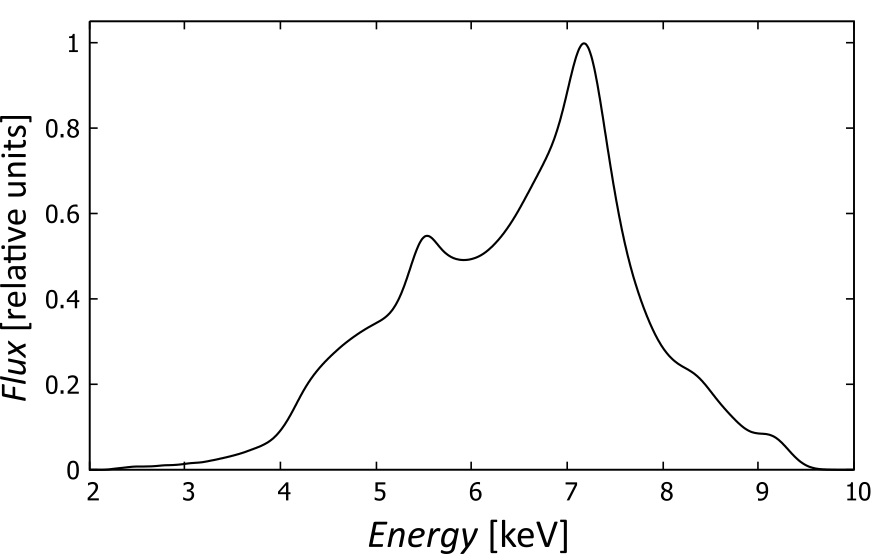 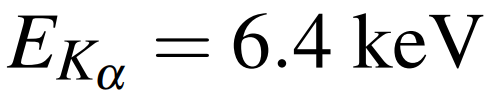 Parameters of this result
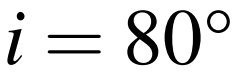 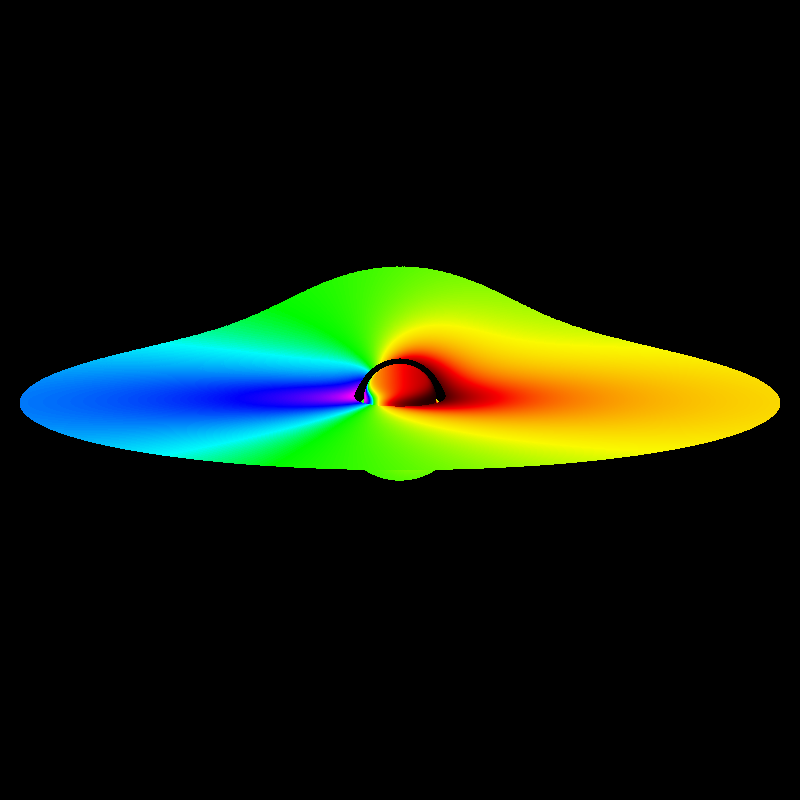 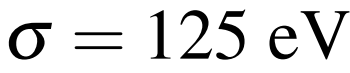 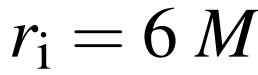 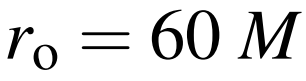 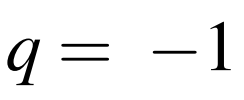 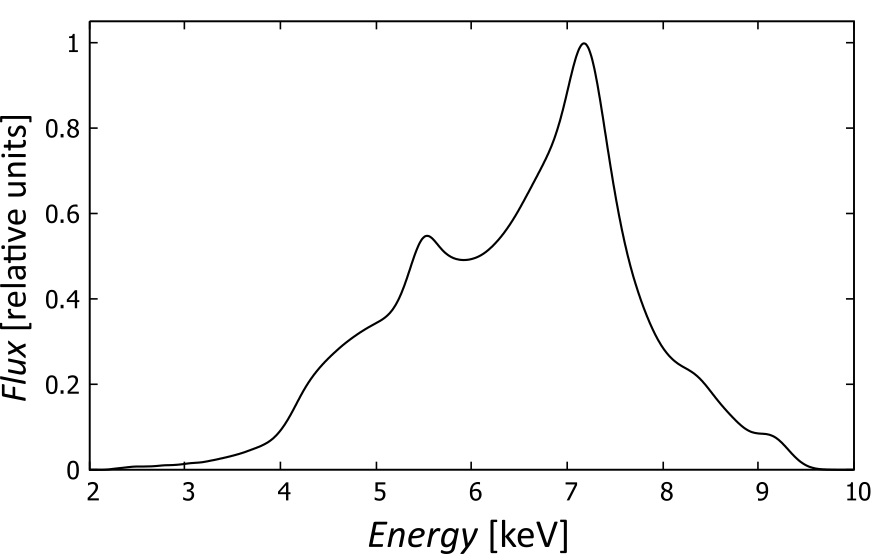 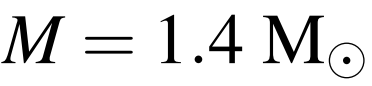 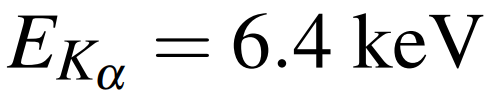 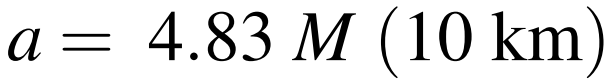 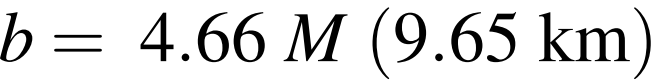 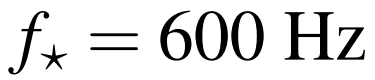 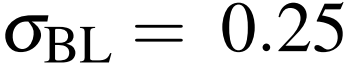 Contribution of components
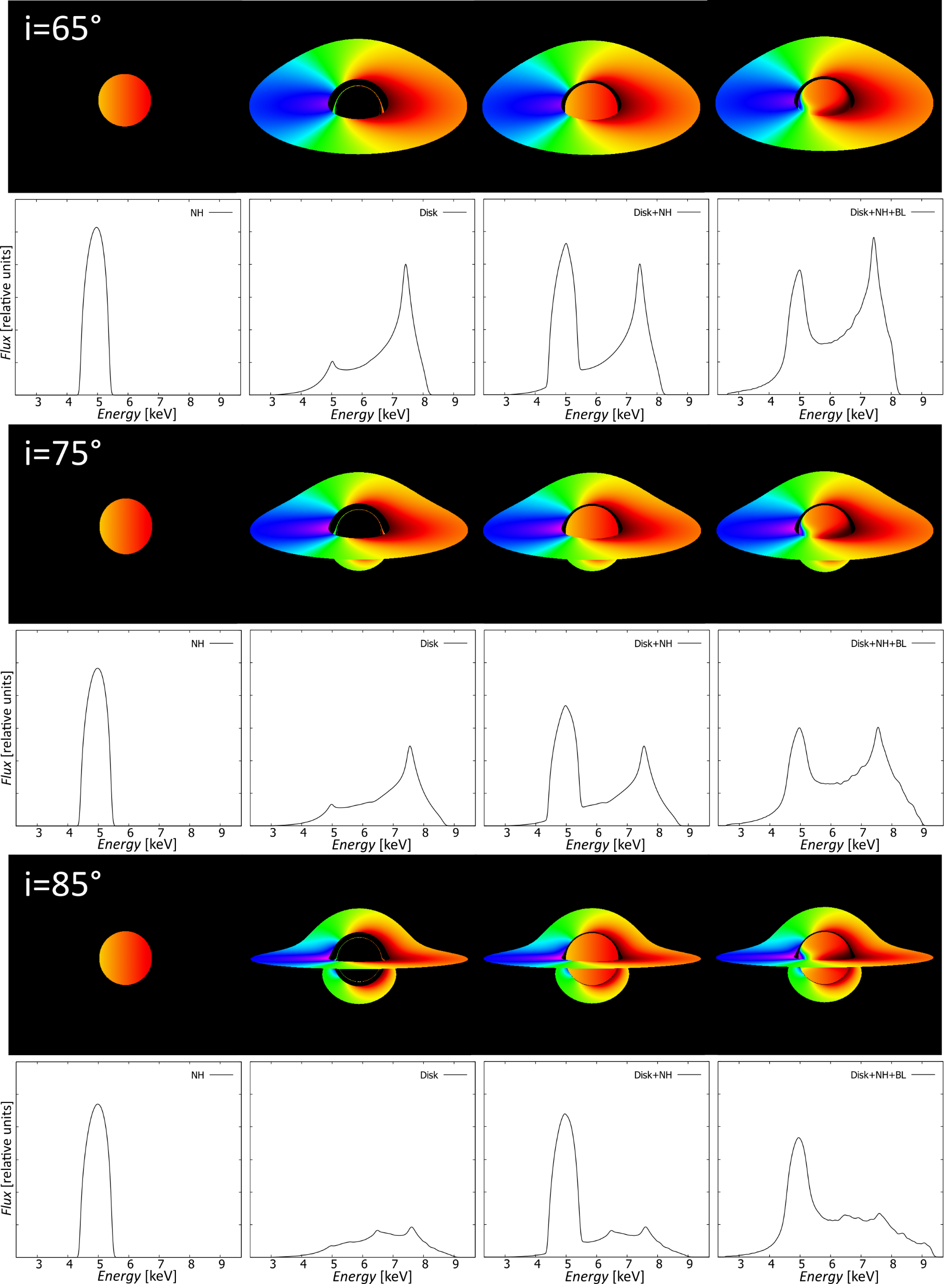 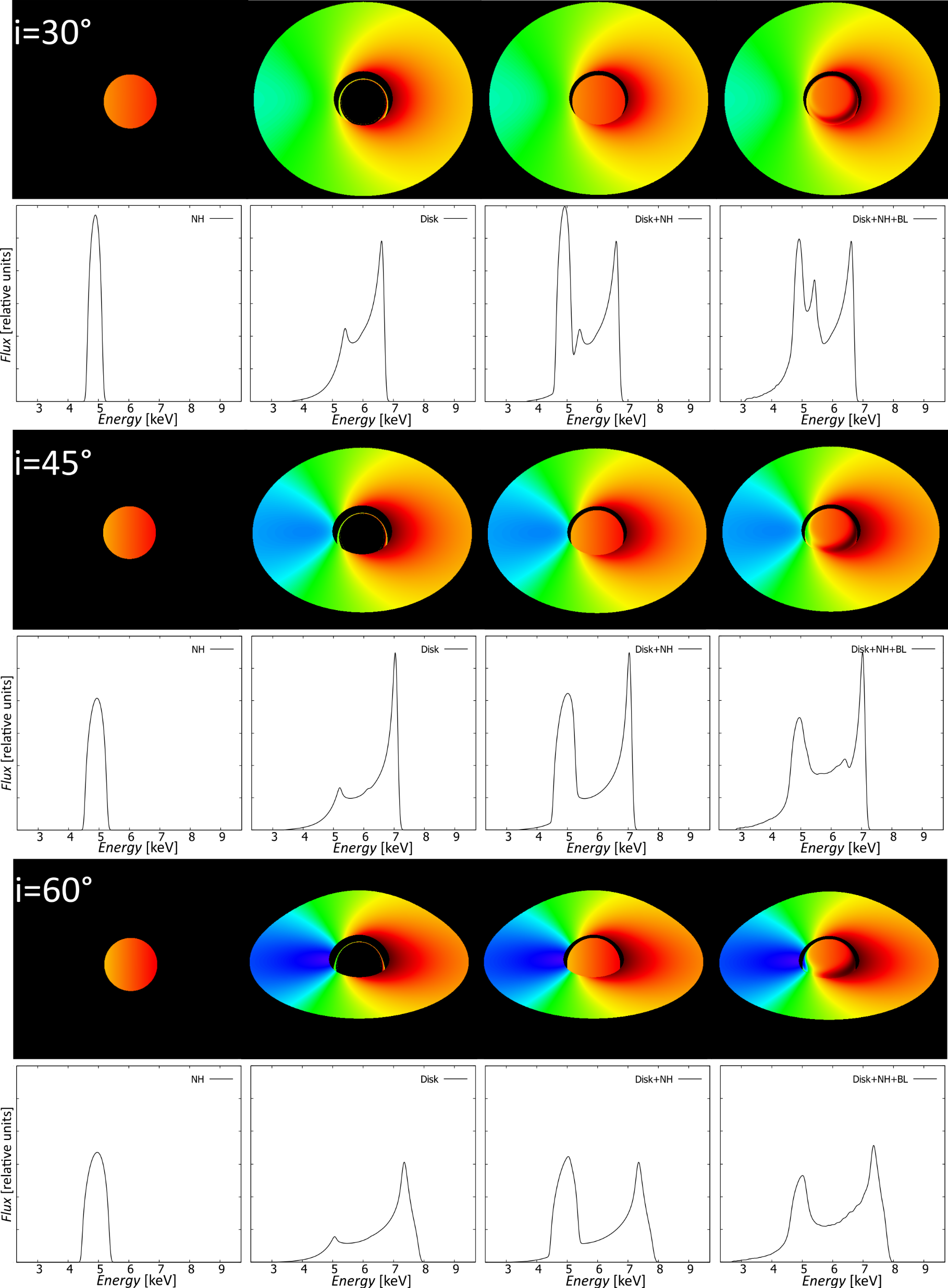 Some more results part 1
The impact of changing the width of the BL on the overall spectrum of the system for three different observer inclinations.
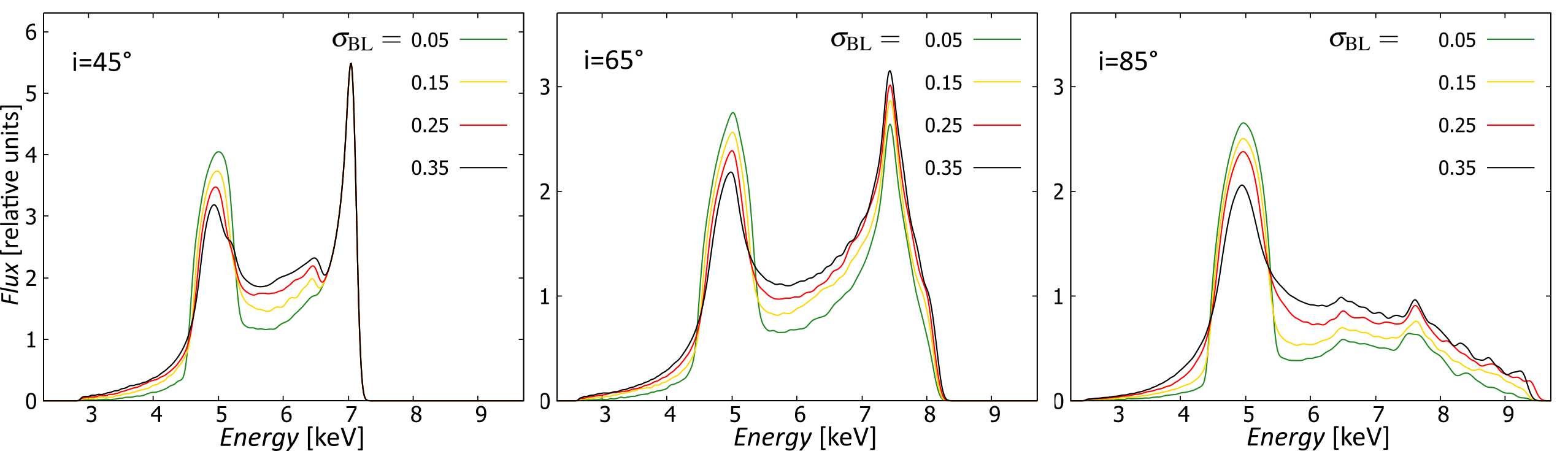 Some more results part 2
Iron line profile from accreting neutron star for two different EoS of the NS. The filled region indicates the line from the disk alone.
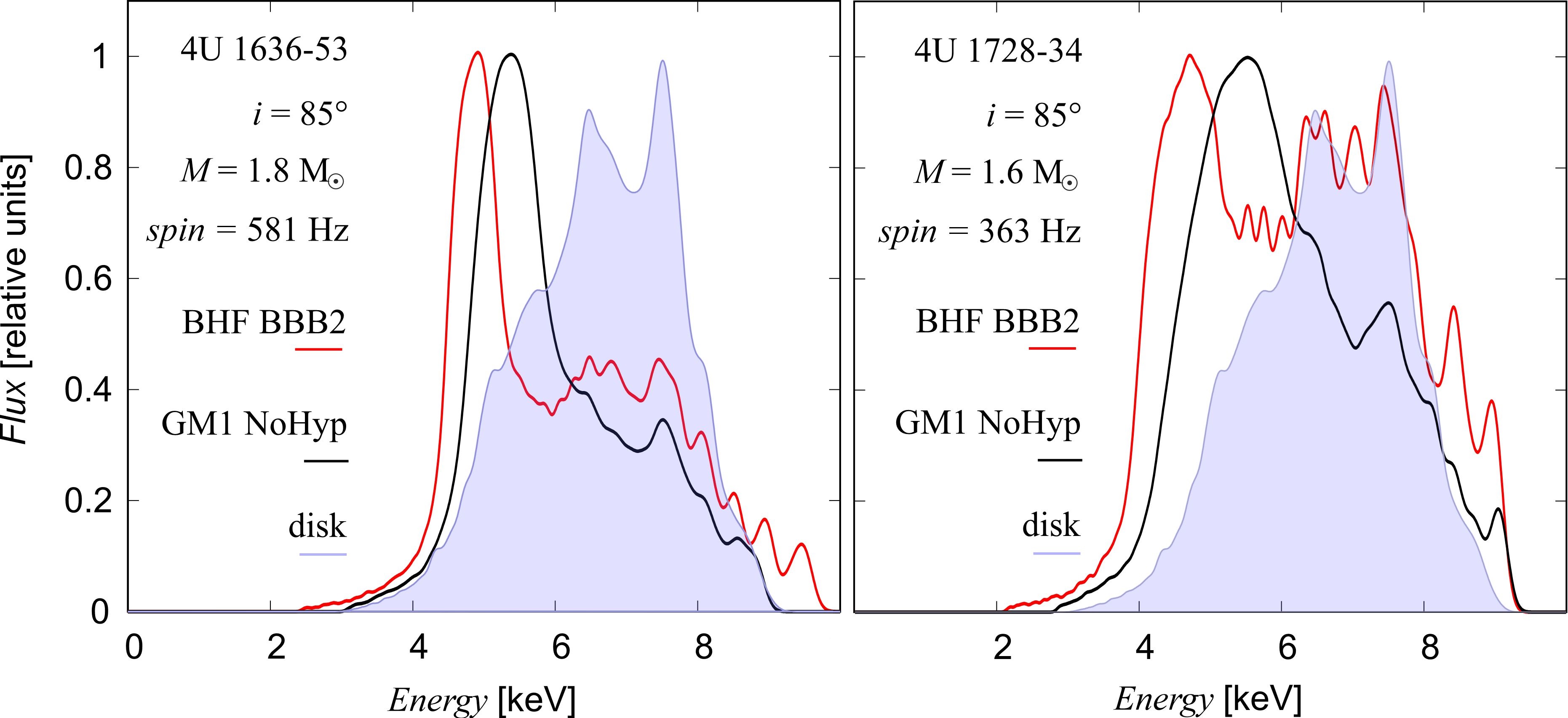 Summary and conclusions
We are able to model relativistic spectral profiles from accreting compact object and we can study the influence of individual components of the system on the resulting spectral profiles.

Modeled spectra can consist of iron line and black body emission.

Complex model including the radiation of accretion disk, neutron star, boundary layer.

Consideration of different equation of state for NS with a given mass and spin frequency may result to very different spectral signatures.
Backup slide 1
N x N pixels
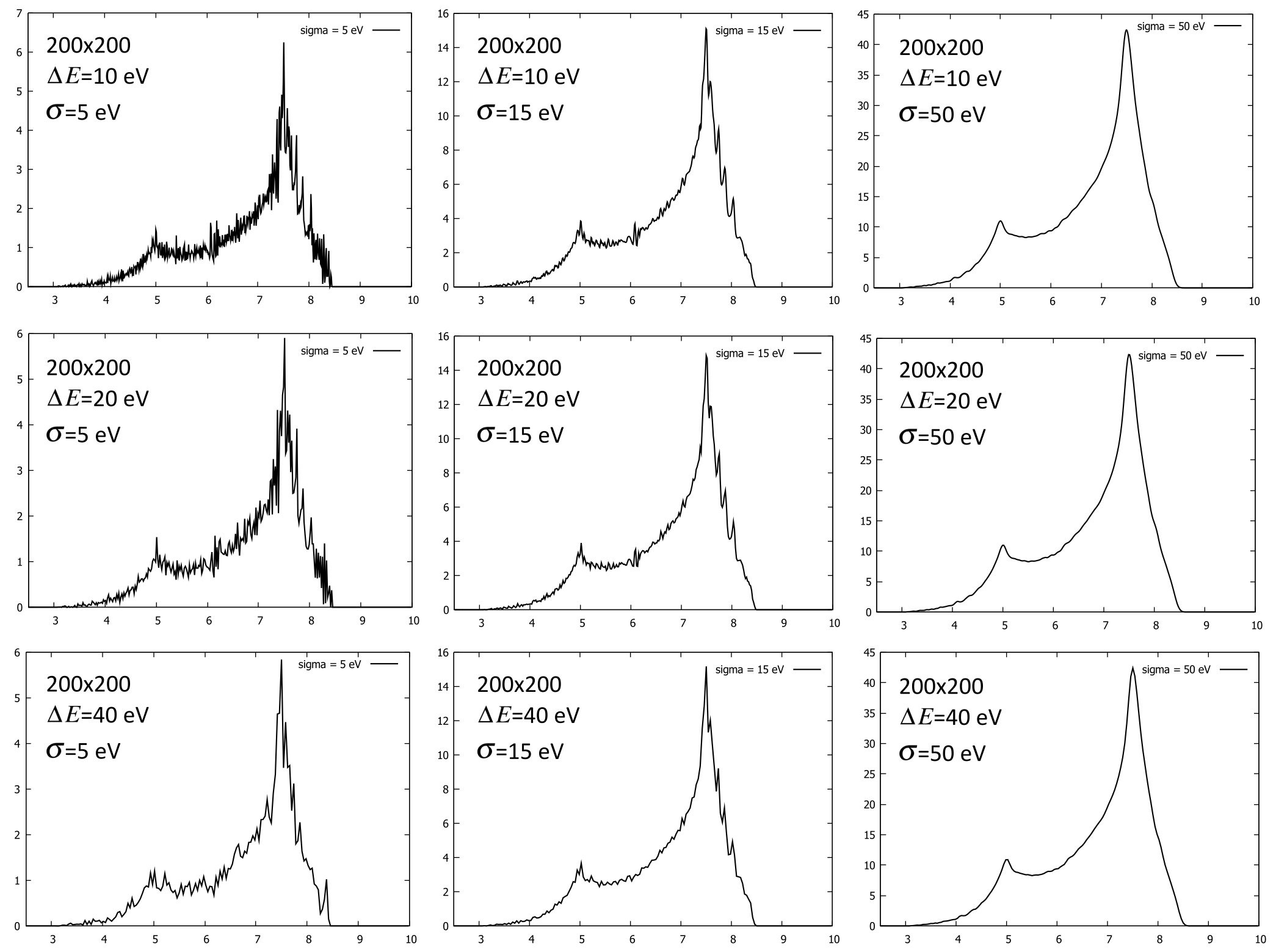 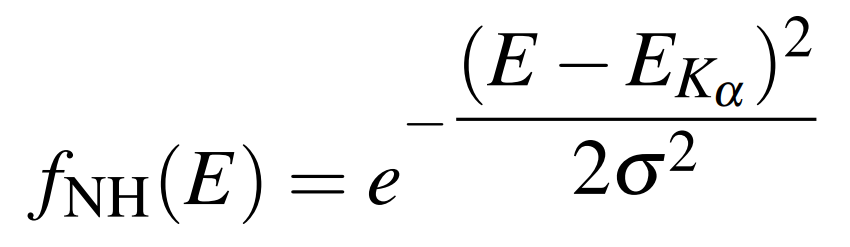 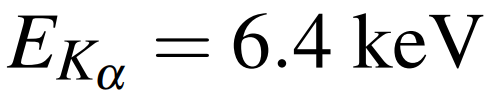 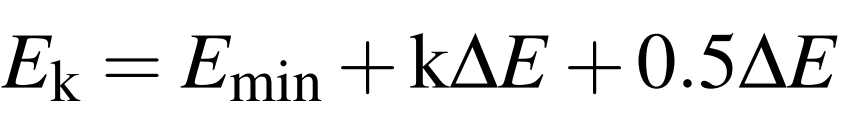 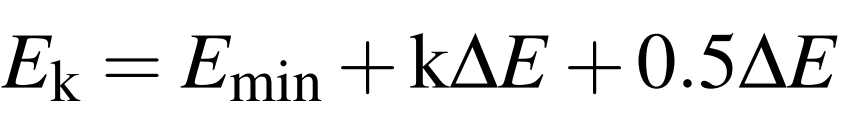 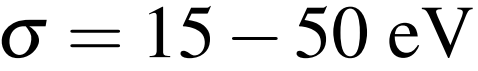 Backup slide 2
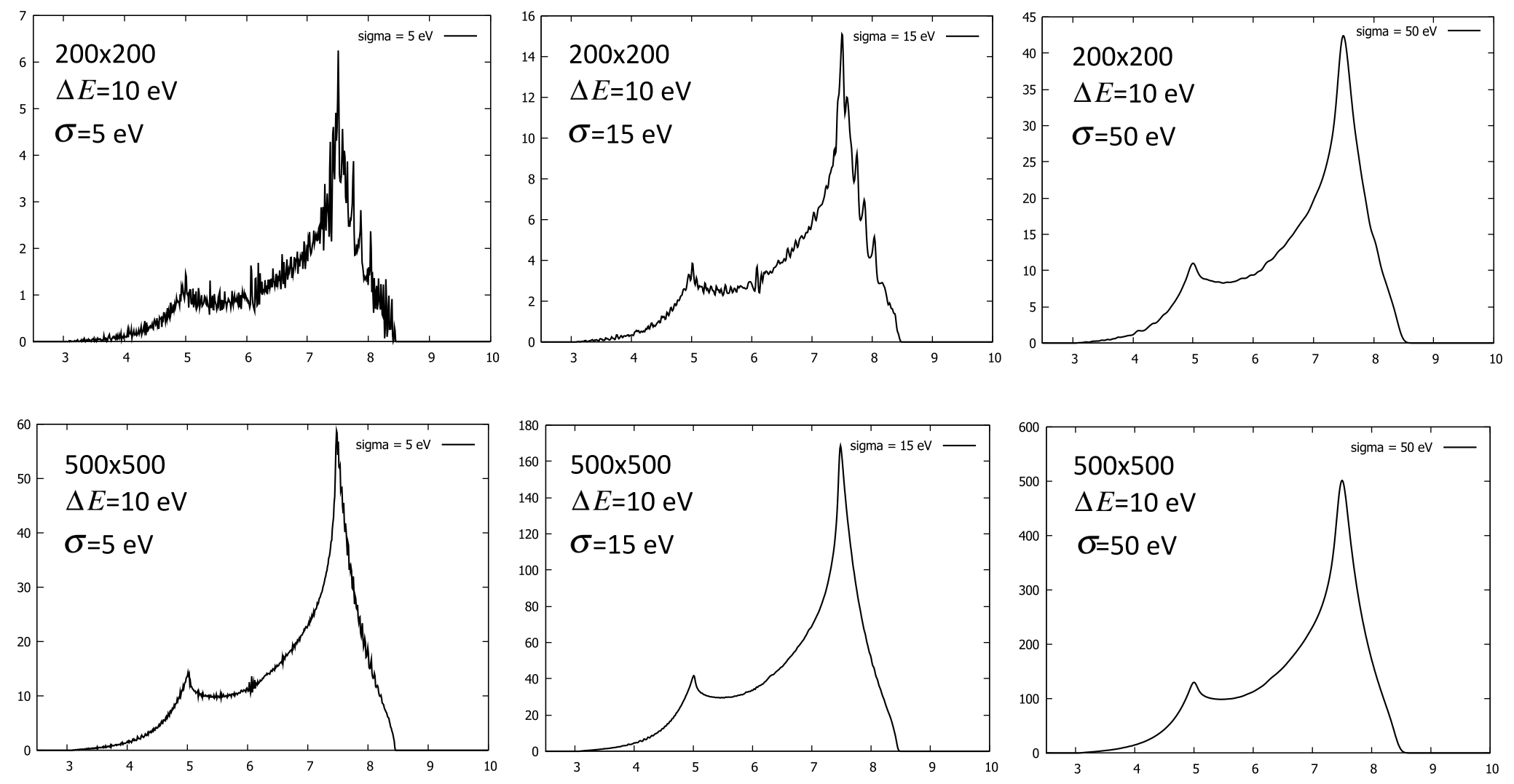 Backup slide 3
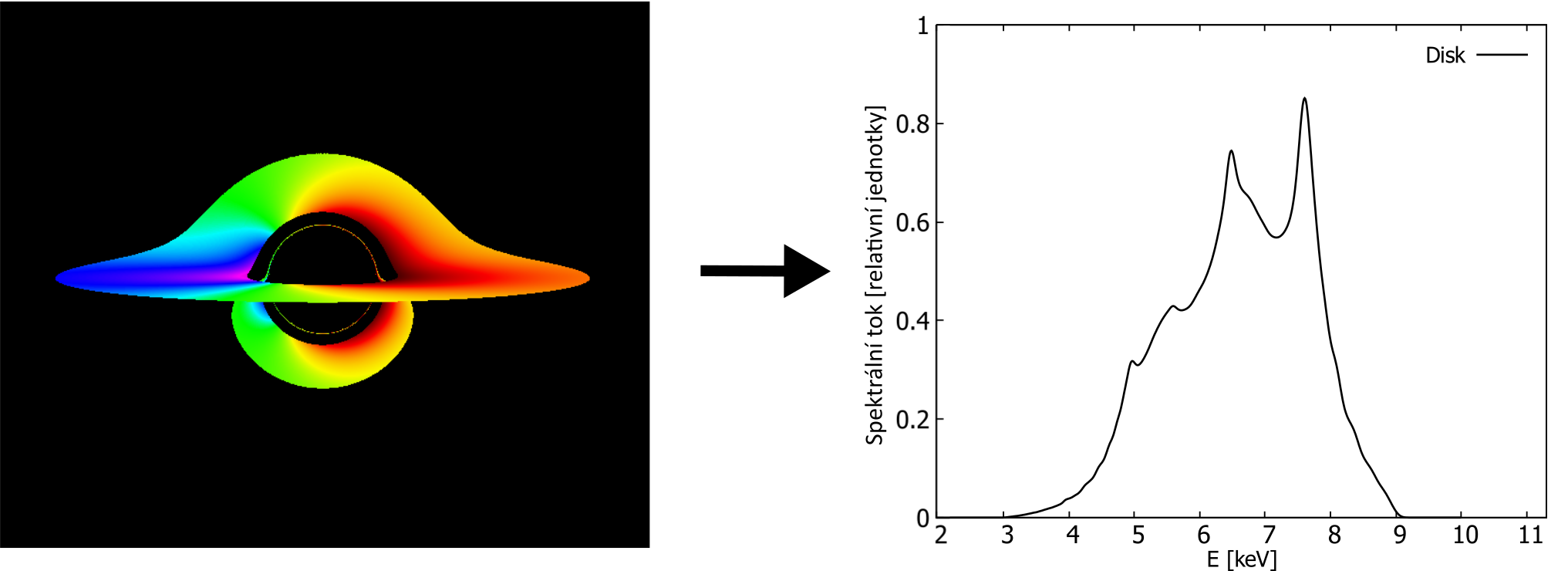 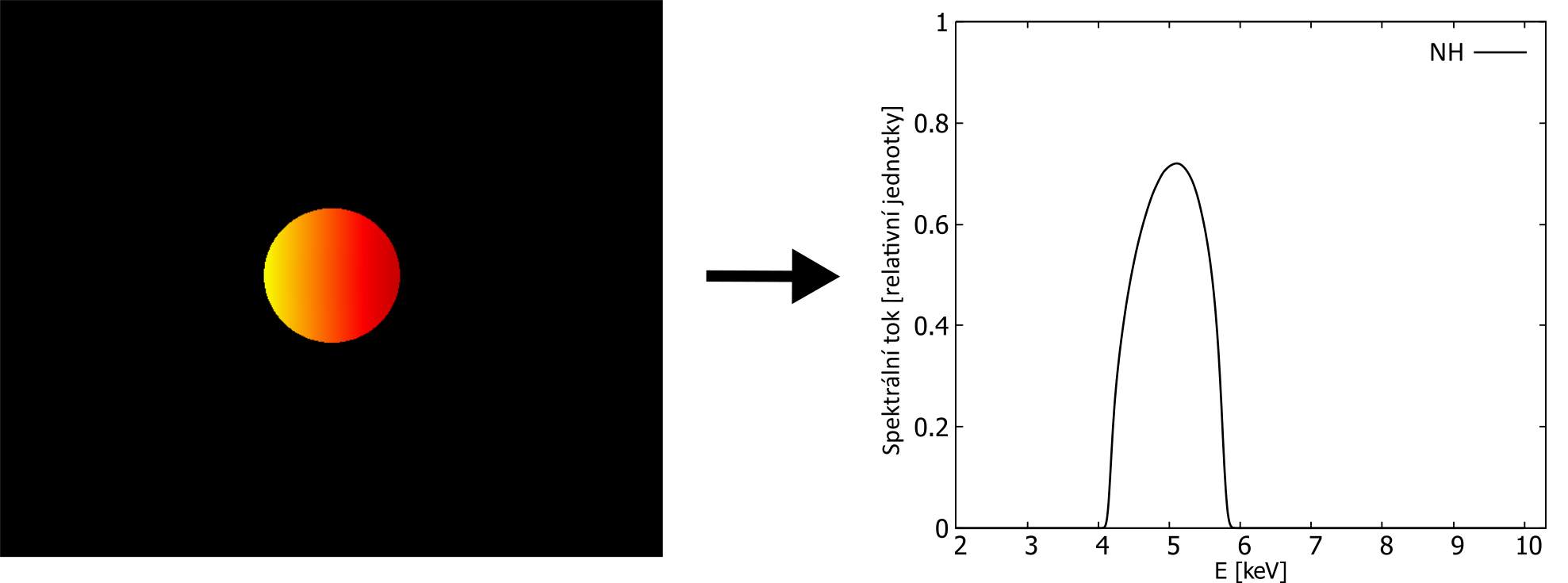 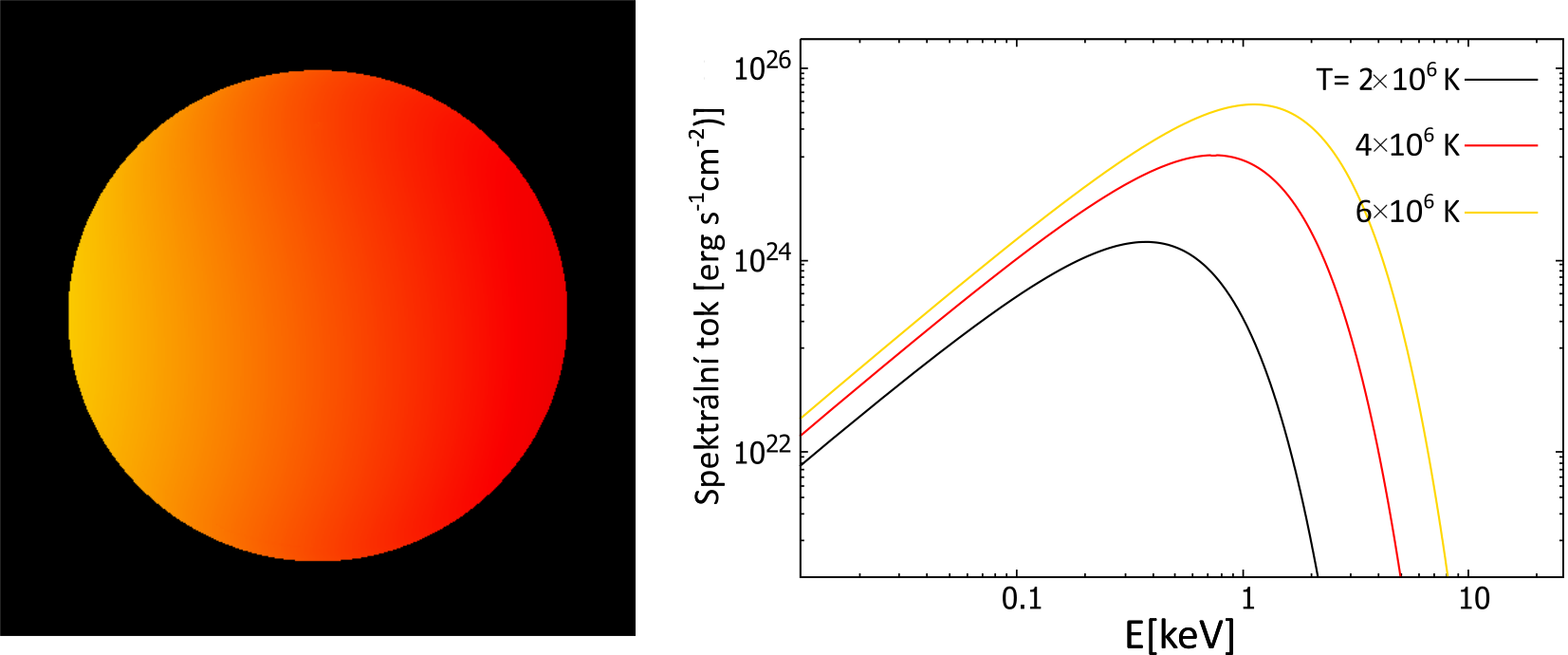 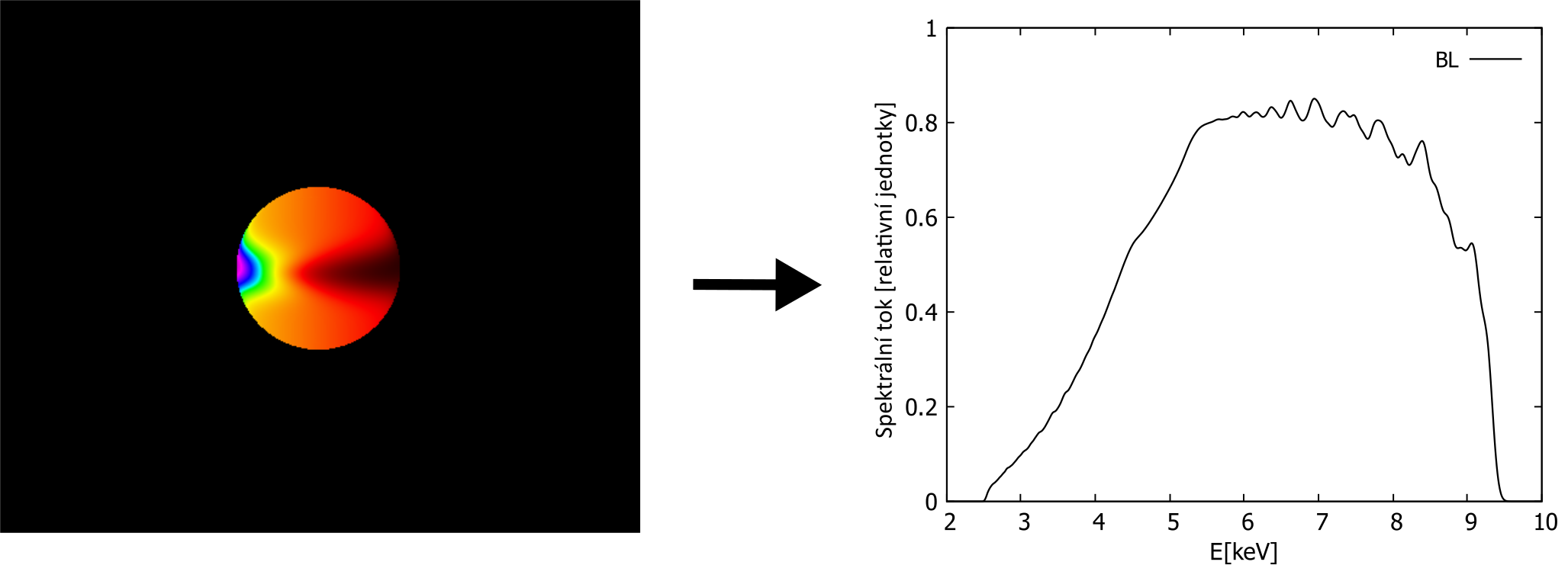 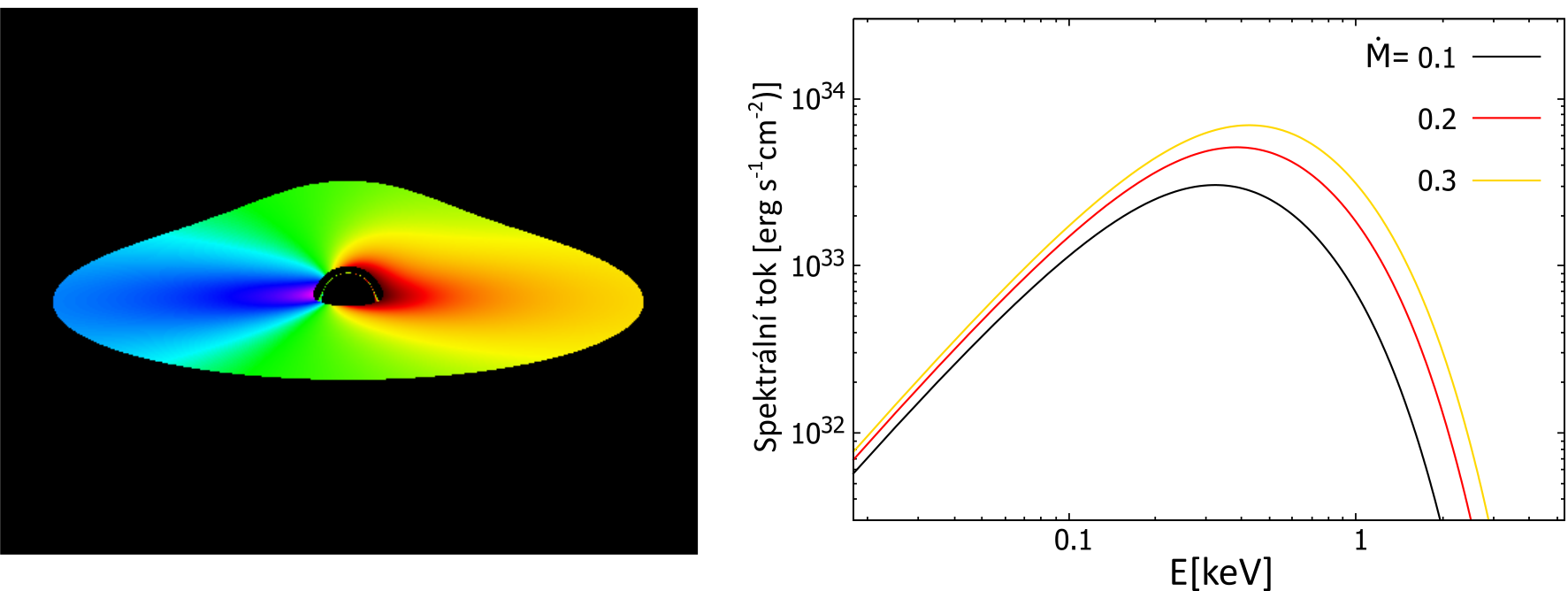 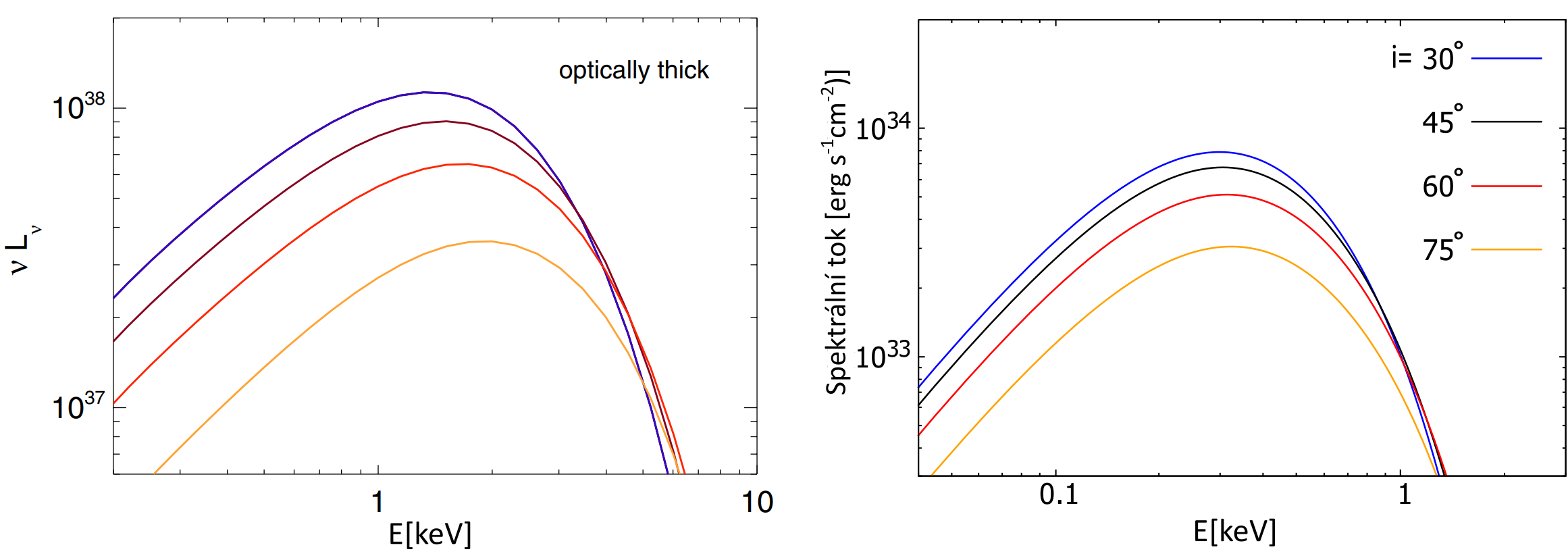